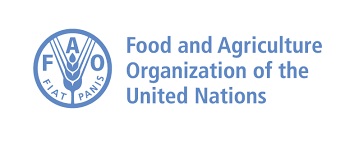 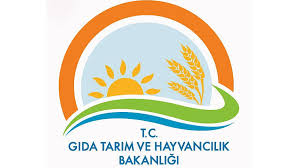 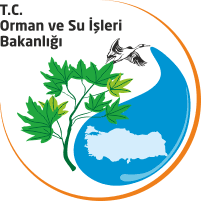 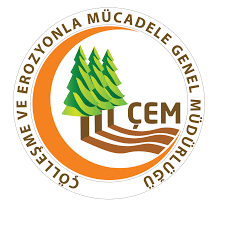 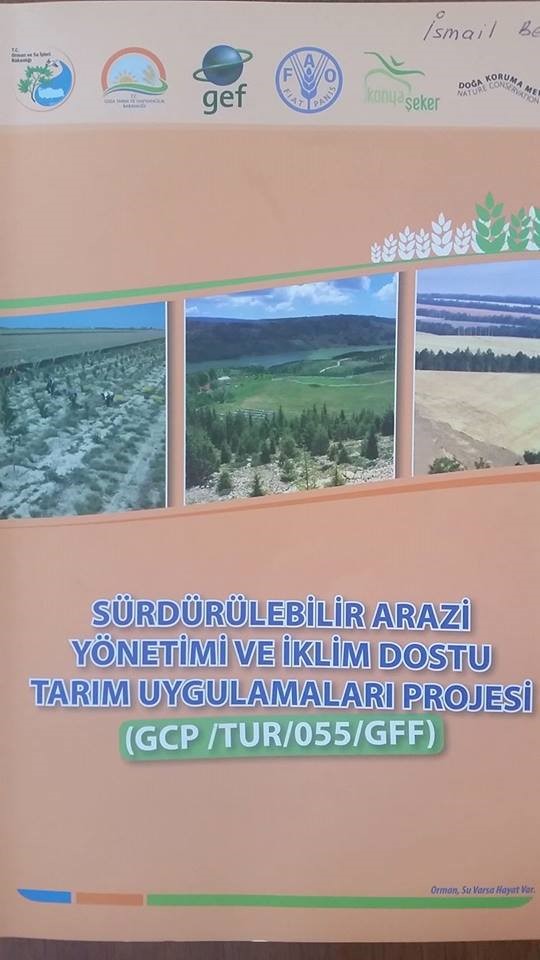 Sürdürülebilir Arazi Yönetimi (SAY)  ve İklim Dostu Tarım (İDT) Uygulamaları Projesi 
(GCP/TUR/055/GFF)
SAY ve İDT Uygulamaları Mevzuatı Boşluk Analizi 

İsmail BELEN
Orm. Yük. Müh. Kamu Yönetimi Uzmanı
24 Ağustos 2017
Takdim
“Sürdürülebilir Arazi Yönetimi-SAY ve İklim Dostu Tarım-İDT Uygulamaları Mevzuatı Boşluk Analizi “ başlıklı bu rapor “Sürdürülebilir Arazi Yönetimi ve İklim Dostu Tarım Uygulamaları Projesi (GCP/TUR/055/GFF)” kapsamında FAOSEC için hazırlanmaktadır.
Bunun için öncelikle proje metni detaylı şekilde okunmuş, Türkiye için mevcut Kanunlar, hazırlıkları devam etmekte olan mevzuat çalışmaları, bir bütün olarak yürütmenin gelecek vizyonunun anlaşılması için halen görevde olan 65. Hükümet Programı incelenmiştir. 
Bu incelemeler ışığında hazırlanan ilk metin ilgili kişilere eposta ortamında gönderilmiş, ardından ulaşılabilen kişiler ile şifahi görüşmeler yapılmıştır.
Görüşmeler ve eposta kanalıyla gelen öneriler çerçevesinde metin yeniden düzenlenmiştir.
SAY/İDT
Birleşmiş Milletler “sürdürülebilir arazi yönetimini”  “Toprak, su, hayvanlar ve bitkiler dâhil arazi kaynaklarının,  uzun süreli verimlilik potansiyellerini garanti altına alarak ve çevresel fonksiyonlarını koruyarak, değişen insan ihtiyaçlarını karşılamak gayesi ile ürün üretimi için kullanılmasıdır” şeklinde tanımlamaktadır. 
Bu yönü ile bakıldığında SAY’ ın teknik veya hukuki düzenlemelerden öte bir “yaşam biçimi” olduğu ifade edilebilir.  Toprak, su, hayvanlar ve bitkiler dâhil arazi kaynaklarının, insanların, diğer bir ifade ile ekosistemi oluşturan bütün unsurların bir arada değerlendirilmesini zaruri kılan felsefi bir yaklaşımdır. 
Bu meyanda öncelikle “SAY/İDT” yaklaşımının anlaşılması, mevcut uygulamaların gözden geçirilmesi, bu yaklaşımın içselleştirilmesinin önündeki tehditlerin tespit edilmesi ve giderilmesine yönelik çözümlerin aranması gerekmektedir. 
Tarihi ve kültürel birikim, miras hukuku, coğrafi şartlar “araziye” bakışı ve uygulamaları şekillendirmektedir.
Genel Çerçeve
Türkiye’de de hukuki yapı; Anayasa, TBMM ce Onaylanan Uluslararası Sözleşmeler, Kanun, Kanun Hükmünde Kararname, Bakanlar Kurulu Kararı, Tüzük, Yönetmelik, Tebliğ, Tamim, Teknik İzahname şeklinde sıralanmaktadır.
Bunlara ilaveten  Kalkınma Planları, Hükümet Programları, kurumların stratejik planları, yıllık bütçe kanunları önemli olmaktadır. 
Diğer taraftan kurum idarecilerinin yaklaşımları hayati rol oynamaktadır. 
“SAY/İDT Uygulamaları”  yaklaşımı bu isim altında mevzuata yeni yeni girmektedir. Ancak başka isimler ve yaklaşımlar altında Anayasa, Kanun, Kalkınma Planları ve diğer ilgili mevzuatta yer almaktadır. 
Birleşmiş Milletler tarafından kullanılan tanım da dikkate alındığında “SAY/İDT ve entegre havza yönetimi” arasında çok yakın bir bağ olduğu görülmektedir.
Genel Çerçeve
Ancak gerek dünyadaki, gerekse Ülkemizdeki uygulamalar özellikle ortak ve entegre çalışma açısından henüz beklenen seviyeye ulaşamamıştır. 
Türkiye’de Bakanlıkların veya farklı kurumların ortak şekilde çalışmasında kimi zorluklar yaşansa da özellikle tek parti hükümetlerinde bu sorun büyük ölçüde ortadan kalkmıştır. 
2019 yılında uygulamaya geçecek olan yeni «Cumhurbaşkanlığı Hükümet Sistemi» ile yürütmeye ait düzenlemeler Cumhurbaşkanlığı Kararnamesi ile yürürlüğe girecektir. Bu yeni sistemde Bakanlıkların icra kapasitelerinin daha da güçleneceği değerlendirilmektedir. Bu ise koordinasyonu daha elzem kılacaktır.
Orman Kanunu 68. Maddesi ve  “Orman ve Su İşleri Bakanlığının Teşkilat Ve Görevleri Hakkındaki 654 Sayılı Kanun Hükmünde Kararname” nin ilgili maddeleri çerçevesinde Çölleşme ve Erozyonla Mücadele Genel Müdürlüğünün önemli bir rol oynadığı değerlendirilmektedir.
Genel Çerçeve
“SAY” dendiğinde genelde akıllara  “kırsal kesim” gelmektedir. 
Öte yandan “erozyon veya arazi bozulması” ifadesi de öncelikle ormanları ve orman sayılan yerleri, ardından meraları ve tarım alanları olmak üzere genelde  kırsalı çağrıştırmaktadır. 
Bu durum kısmen doğru olmakla birlikte, başta büyük şehirler olmak üzere yerleşim yerlerinde meydana gelen “arazi bozulması” da dikkat edilmesi gereken bir husustur. 
“SAY/İDT”  birçok Bakanlığın/Kurumun ortak çalışmasını, mevzuatın da bu çerçevede düzenlenmesini gerektirmektedir. Türkiye’de genel kanunların yanında, kurumların teşkilat ve görevleri hakkında Kanunlar da hayati öneme sahiptir.
Takip Edilen Metot
Bu rapor hazırlanırken aşağıdaki metot izlenmiştir.
Proje metni ve diğer ilgili belgelerin okunması,
Projedeki son gelişmelerin gözden geçirilmesi,
İlgili ulusal mevzuatın incelenmesi ve raporlanması,
İlgili uluslararası düzenlemelerin kısaca incelenmesi ve raporlanması,
Görüşülecek kişiler için bir anket formu hazırlanması,
İlgililer ile görüşmeler yapılması,
Taslak raporun tekrar gözden geçirilmesi ve güncellenmesi,
Taslak raporun onaylanacağı “Çalıştaya” ait düzenlemelerin yapılması,
Çalıştay öncesinde taslak raporun Türkçe versiyonunun katılımcılara ulaştırılması,
Masa Başı Çalışması-İncelenen Dokümanlar
Proje "Sürdürülebilir Arazi Yönetimi ve İklim Dostu Tarım Uygulamaları" konusunda temel olarak üç engel, üç bileşen ve üç beklenen sonuç üzerine dizayn edilmiştir. Ayrıca çıktılar da sıralanmıştır.
Raporun Görev Sahasına Giren Hususlar
Bu rapor daha ziyade 3 Nolu Engel, Bileşen, Sonuçlar ve Çıktılar üzerinde olduğundan bu bileşen biraz daha ayrıntılı şekilde incelenmiştir.
3 Nolu Engel- Bileşen- Beklenen Sonuç ve Çıktı Detayları
Proje Metni Çıktı 3.1 de Yapılan Tespitler
Çıktı 3.1 ile temel olarak “Ulusal ve yerel düzeydeki karar alıcılar için kurumsal entegre yönetim kapasitesi oluşturma programının kurulması” hedeflenmiştir. Bu konuda proje metninde özetle aşağıdaki hususlar ifade edilmiştir.
Bu çıktı SAY/İDT’ nin yeni ve mevcut karar alma organlarında yaygınlaştırılmasına odaklanacaktır. 
Proje sürdürülebilir arazi yönetimi ve iklim dostu tarımın daha iyi anlaşılması için özellikle KKH’ de resmi olarak OSİB ve GTHB kapasitesini geliştirmeye yönelik bir mekanizma kuracaktır.  
 Proje daha sonra daha bütünsel ve ekosistem esaslı ilke ve uygulamalarla daha bilgilendirilmiş olması için KKH ile karar almayı köprülemek üzere tasarlanan resmi bir kurumsal mekanizma oluşturulmasına yardımcı olacaktır. Bu kuruluşun hükümet, sivil toplum ve özel sektör çıkarları dahil KKH bünyesindeki başlıca baskı gruplarından temsilciler içermesi öngörülmektedir.  
 Nihayetinde bu kurum, üretim sektörü içerisinde daha çok sürdürülebilir arazi yönetimi ve iklim dostu yaklaşımın nasıl özendirileceğine özel vurgu yaparak KKH çapında planlama yapılması yönünde destek sağlayabilecektir. 
Bu başlıca politika ve planlama belgelerine açıklama sağlanmasını içerebilir... Bunun toplu sonucu, ortaya çıkan sürdürülebilir arazi yönetimi ve iklime ilişkin zorlukların ele alınmasında daha iyi bir konumda olan düzenleyici, politika ve parasal (yardım ve teşvikler) olacaktır.”
 Proje, gösterilen en iyi uygulamaların tamamen işlevsel olmasını ve KKH çoğaltılmasını sağlamaya odaklanacaktır. Paydaşlara ve özellikle karara alıcılara en iyi uygulamaları yansıtmak üzere bir dizi seminer düzenlenecektir. Demonstrasyon faaliyetlerinden alınan kanıt ve dersleri içeren bir en iyi uygulamalar kılavuzu hazırlanacaktır.
 GEF artan kaynakları, OSİB ve GTHB’ nin iklim değişikliğinin azaltılması, arazi bozulmasının önlenmesine katkıda bulunması ve biyolojik çeşitliliğin temel politika ve programlara dahil edilmesinin sağlanması için birincil mekanizma olarak katılımcı ve entegre arazi yönetiminin güçlendirilmesi amacıyla politika ve düzenleyici çerçevede yapılacak değişiklikler paketini geliştirmesini ve benimsenmesini sağlayacaktır. Proje ile orman, mera/otlak araziler ve tarım arazilerine bütüncül bir yaklaşım getirilecektir.
 Bu çalışmalar  «Sürdürülebilir arazi yönetimi uygulamalarına yönelik mevzuat çerçevesinin hazırlanması (kanunlar, yönetmelikler ve rehberler)» konusunu da içerecektir.
Proje Metninde Yer Alan Kurumsal Çerçeve ve Politika Çerçevesi
Proje metni 1.1. Genel Bağlam altında yer alan C bölümünde “Kurumsal Çerçeve ve Politika Çerçevesi” başlığı altında proje tasarımı esnasında dikkate alınan kurumlar ve kanuni çerçeve sıralanmıştır.
Buna göre ilgili kurumlar şunlardır:
Orman ve Su İşleri Bakanlığı
Çölleşme ve Erozyonla Mücadele Genel Müdürlüğü
Doğa Koruma ve Milli Parklar Genel Müdürlüğü
Orman Genel Müdürlüğü
Devlet Su İşleri Genel Müdürlüğü
Su Yönetimi Genel Müdürlüğü 
Gıda Tarım ve Hayvancılık Bakanlığı
Konya ve Karaman İl Müdürlükleri
Tarımsal Destekleme ve Yönlendirme Kurulu
Toprak Koruma Kurulu
Enerji ve Tabii Kaynaklar Bakanlığı
Proje metninde sıralanan Kanunlar ve diğer ilgili mevzuat şunlardır:
6831 Sayılı Orman Kanunu
4122 Sayılı Milli Ağaçlandırma ve Erozyon Kontrolü Seferberliği Kanunu
5488 Sayılı Tarım Kanunu
5403 Sayılı Toprak Koruma ve Arazi Kullanımı Kanunu
4342 Sayılı Mera Kanunu
5262 Sayılı Organik Tarım Kanunu
831 Sayılı Su Kanunu
2872 Sayılı Çevre Kanunu
167 Sayılı Yer Altı Suları Kanunu
6172 Sayılı Sulama Birlikleri Kanunu
6094 Sayılı Yenilenebilir Enerji Kanunu
4915 Sayılı Kara Avcılığı Kanunu
2873 Sayılı Milli Parklar Kanunu
Mevcut Durum İncelemesi
Bu bölümde;
 Anayasa, 
TBMM ce Onaylanan Uluslararası Sözleşmeler, 
Kanun, 
Kanun Hükmünde Kararname, 
Bakanlar Kurulu Kararı, Yüksek Planlama Kurulu Kararı,
Tüzük, Yönetmelik, Tebliğ, Tamim, Teknik İzahname  gibi mevzuat incelenmiştir.
Anayasa
“Sürdürülebilir Arazi Yönetimi ve İklim Dostu Tarım Uygulamaları- SAY ve İDT” bu isim altında Anayasa’da yer almamaktadır. Ancak Anayasa’ nın birçok maddesi bu iki konsepte vurgu yapmaktadır.
İlgili maddeler aşağıda sıralanmıştır. Bunlar bir bütün olarak değerlendirildiğinde SAY ve İDT” ye matuf düzenlemelerde Anayasal bir engelin olmadığı, hatta teşvik edici maddeler taşıdığı görülmektedir. 
SAY  için anahtar kelimeler olan;
Toprağın verimli olarak işletilmesi ve geliştirilmesi, 
Erozyonla mücadele edilmesi, 
Tarım arazileri ile çayır ve meraların tahribinin önlenmesi, 
Tarım ve hayvancılıkla uğraşanların desteklenmesi, 
Sağlıklı ve dengeli bir çevre, Planlı konut gelişimi, 
Usulüne uygun şekilde imzalanmış ve yayımlanmış milletlerarası sözleşmelerin kanuni statüsü, 
Özellikle sanayiin ve tarımın yurt düzeyinde dengeli ve uyumlu biçimde hızla gelişmesini sağlayacak kalkınma planları, 
Ormanların korunması ve geliştirilmesi, Orman köylülerinin korunması, Kooperatifçiliğin geliştirilmesi” gibi kavramlar net şekilde Anayasa’da yer almıştır.
Anayasa
Anayasa’ nın 123. Maddesi İdare’ nin “kuruluş ve görevleri ile birlikte bir bütün olduğunu ve bunun Kanunla” düzenleneceğini ifade ederek kurumların bir bütün olarak hareket etmesini düzenlemiştir. 
Türkiye’de havza bütünlüğünü esas alarak çalışan temel Bakanlıklar;
Orman ve Su İşleri Bakanlığı, 
Gıda Tarım ve Hayvancılık Bakanlığı, 
Çevre ve Şehircilik Bakanlığı olarak sıralanabilir.
Ayrıca Kalkınma Bakanlığı da çalışmalara katkı vermektedir.  
Bu üç Bakanlığın “havza tanımları ve standartları” arasında, hatta aynı Bakanlık birimlerinin havza tanım ve standartları arasında farklılıklar görülebilmektedir.
SAY İle  İlgili Anayasa Maddeleri
Madde 44 – Toprak mülkiyeti: Devlet, toprağın verimli olarak işletilmesini korumak ve geliştirmek, erozyonla kaybedilmesini önlemek ve topraksız olan veya yeter toprağı bulunmayan çiftçilikle uğraşan köylüye toprak sağlamak amacıyla gerekli tedbirleri alır.
Madde 45 -Tarım, hayvancılık ve bu üretim dallarında çalışanların korunması: Devlet, tarım arazileri ile çayır ve mer'aların amaç dışı kullanılmasını ve tahribini önlemek, tarımsal üretim planlaması ilkelerine uygun olarak bitkisel ve hayvansal üretimi artırmak maksadıyla, tarım ve hayvancılıkla uğraşanların işletme araç ve gereçlerinin ve diğer girdilerinin sağlanmasını kolaylaştırır.  Devlet, bitkisel ve hayvansal ürünlerin değerlendirilmesi ve gerçek değerlerinin üreticinin eline geçmesi için gereken tedbirleri alır.
Madde 56- Sağlık hizmetleri ve çevrenin korunması– Herkes, sağlıklı ve dengeli bir çevrede yaşama hakkına sahiptir. Çevreyi geliştirmek, çevre sağlığını korumak ve çevre kirlenmesini önlemek Devletin ve vatandaşların ödevidir.
Madde 90- Milletlerarası antlaşmaları uygun bulma  Türkiye Cumhuriyeti adına yabancı devletlerle ve milletlerarası kuruluşlarla yapılacak antlaşmaların onaylanması, Türkiye Büyük Millet Meclisinin onaylamayı bir kanunla uygun bulmasına bağlıdır. Usulüne göre yürürlüğe konulmuş Milletlerarası antlaşmalar kanun hükmündedir. Bunlar hakkında Anayasaya aykırılık iddiası ile Anayasa Mahkemesine başvurulamaz. Usulüne göre yürürlüğe konulmuş temel hak ve özgürlüklere ilişkin milletlerarası antlaşmalarla kanunların aynı konuda farklı hükümler içermesi nedeniyle çıkabilecek uyuşmazlıklarda milletlerarası antlaşma hükümleri esas alınır.
 Madde 166 - Planlama; Ekonomik ve Sosyal Konsey– Ekonomik, sosyal ve kültürel kalkınmayı, özellikle sanayiin ve tarımın yurt düzeyinde dengeli ve uyumlu biçimde hızla gelişmesini, ülke kaynaklarının döküm ve değerlendirilmesini yaparak verimli şekilde kullanılmasını planlamak, bu amaçla gerekli teşkilatı kurmak Devletin görevidir.  Planda milli tasarrufu ve üretimi artırıcı, fiyatlarda istikrar ve dış ödemelerde dengeyi sağlayıcı, yatırım ve istihdamı geliştirici tedbirler öngörülür; yatırımlarda toplum yararları ve gerekleri gözetilir; kaynakların verimli şekilde kullanılması hedef alınır. Kalkınma girişimleri, bu plana göre gerçekleştirilir.  Kalkınma planlarının hazırlanmasına, Türkiye Büyük Millet Meclisince onaylanmasına, uygulanmasına, değiştirilmesine ve bütünlüğünü bozacak değişikliklerin önlenmesine ilişkin usul ve esaslar kanunla düzenlenir. Ekonomik ve sosyal politikaların oluşturulmasında hükümete istişarî nitelikte görüş bildirmek amacıyla Ekonomik ve Sosyal Konsey kurulur. Ekonomik ve Sosyal Konseyin kuruluş ve işleyişi kanunla düzenlenir.
SAY İle  İlgili Anayasa Maddeleri
Madde 169 -Ormanların korunması ve geliştirilmesi – Devlet, ormanların korunması ve sahalarının genişletilmesi için gerekli kanunları koyar ve tedbirleri alır. Yanan ormanların yerinde yeni orman yetiştirilir, bu yerlerde başka çeşit tarım ve hayvancılık yapılamaz. Bütün ormanların gözetimi Devlete aittir.
Devlet ormanlarının mülkiyeti devrolunamaz. Devlet ormanları kanuna göre, Devletçe yönetilir ve işletilir. Bu ormanlar zamanaşımı ile mülk edinilemez ve kamu yararı dışında irtifak hakkına konu olamaz.
Ormanlara zarar verebilecek hiçbir faaliyet ve eyleme müsaade edilemez. Ormanların tahrip edilmesine yol açan siyasi propaganda yapılamaz; münhasıran orman suçları için genel ve özel af çıkarılamaz. Ormanları yakmak, ormanı yok etmek veya daraltmak amacıyla işlenen suçlar genel ve özel af kapsamına alınamaz.
Madde 170- Orman köylüsünün korunması- Ormanlar içinde veya bitişiğindeki köyler halkının kalkındırılması, ormanların ve bütünlüğünün korunması bakımlarından, ormanın gözetilmesi ve işletilmesinde Devletle bu halkın işbirliğini sağlayıcı tedbirlerle, 31/12/1981 tarihinden önce bilim ve fen bakımından orman niteliğini tamamen kaybetmiş yerlerin değerlendirilmesi; bilim ve fen bakımından orman olarak muhafazasında yarar görülmeyen yerlerin tespiti ve orman sınırları dışına çıkartılması; orman içindeki köyler halkının kısmen veya tamamen bu yerlere yerleştirilmesi için Devlet eliyle anılan yerlerin ihya edilerek bu halkın yararlanmasına tahsisi kanunla düzenlenir. 
Devlet, bu halkın işletme araç ve gereçleriyle diğer girdilerinin sağlanmasını kolaylaştırıcı tedbirleri alır. Orman içinden nakledilen köyler halkına ait araziler, Devlet ormanı olarak derhal ağaçlandırılır.
Madde 171 -Kooperatifçiliğin geliştirilmesi – Devlet, milli ekonominin yararlarını dikkate alarak, öncelikle üretimin artırılmasını ve tüketicinin korunmasını amaçlayan kooperatifçiliğin gelişmesini sağlayacak tedbirleri alır.
TBMM Tarafından Onaylanan Uluslararası Sözleşmeler
Anayasa’ nın 90. Maddesinde belirtildiği gibi  “Usulüne göre yürürlüğe konulmuş Milletlerarası antlaşmalar kanun hükmündedir. Bunlar hakkında Anayasaya aykırılık iddiası ile Anayasa Mahkemesine başvurulamaz.” Denilmektedir. 
“SAY/İDT” ile ilgili milletlerarası anlaşmalar tabloda gösterilmiştir. 
Diğer taraftan bu uluslararası sözleşmelerin Ülke mevzuatı, Ülkenin ulusal kanunu olarak kabul edilmesi ve uygulanması hususunun  teşvik edilmesi gerektiği değerlendirilmektedir.  http://www.anayasa.gov.tr/files/pdf/anayasa_yargisi/anayargi/armagan.pdf
SAY-İDT Konularında TBMM’ce Onaylanan Sözleşmeler
Kanunlar
Konuyla ilgili olarak birçok Kanuni düzenleme bulunmaktadır. Bunlardan bir kısmı güncel linkleri ile birlikte tabloda sıralanmıştır. 
Ayrıca özellikle önemli olan birkaç kanun detaylı şekilde incelenmiştir.
Yer Altı Suları Hakkında Kanun
1960 yılında çıkarılan Kanun, en son 2013 yılında yapılan değişiklikler ile birlikte yürürlüktedir.
 Kanunun 1. Maddesine göre “Madde 1 – Yeraltı suları umumi sular meyanında olup Devletin hüküm ve tasarrufu altındadır. Bu suların her türlü araştırılması, kullanılması, korunması ve tescili bu kanun hükümlerine tabidir.” Denilmektedir. 
Kanunun 20. Maddesi “Madde 20 – Bu kanunun tatbikatı ile ilgili hususlar için Bayındırlık, Tarım, Sanayi, İmar ve İskân Bakanlıklarınca müştereken bir tüzük hazırlanır” hükmünü havidir. 
Kanun ve Tüzüğe göre yer altı sularında tek yetkili Devlet Su İşleri Genel Müdürlüğüdür. 
Özellikle KKH gibi kapalı havzalarda yer altı sularının sürdürülebilir arazi yönetimi ve iklim dostu tarım uygulamalarındaki rolü hayati öneme sahiptir. Diğer taraftan yüzey suları gibi yer altı sularının da bir toplama havzası olduğu dikkate alındığında “Yeraltısuyu İşletme Alanları” nın entegre şekilde ilanı ve yönetilmesi gerektiği değerlendirilmektedir.
Yer Altı Suları Hakkında Çalışmalar
Su yönetiminin, tarımın ayrılmaz bir parçası olduğu düşünüldüğünde OSİB ve GTHB arasında daha etkin bir koordinasyon ihtiyacı olduğu değerlendirilmektedir. 
Tarım için gereken suyun miktar ve kalitesinin sürdürülebilirliğini tespit etmek üzere Nehir Havza Yönetim Planları hazırlanmakta ve havzalara özel tedbirler getirilmektedir. Ayrıca sektörlerin ihtiyaçlarına ve kaynakların durumuna göre “Sektörel Su Tahsis Planları” hazırlanmaktadır.  Tarımdan kaynaklanan su kayıplarının Önlenmesi maksadıyla bir Yönetmelik yayımlanmıştır. http://www.resmigazete.gov.tr/eskiler/2017/02/20170216-1.htm  
AB Yeraltı Suyu Direktifi ve Su Çerçeve Direktifi çerçevesinde hazırlanan “Türkiye’nin Yeraltı Suyu Yönetimi Kapasitesinin Geliştirilmesi Projesi” SYGM tarafından koordine edilmektedir. 
Ayrıca iklim değişikliğinin su kaynaklarına etkisi kapsamında uyum süreci Orman ve Su İşleri Bakanlığı Su Yönetimi Genel Müdürlüğü koordinasyonunda yürütülmektedir. http://iklim.ormansu.gov.tr/ 
Diğer taraftan “Yer Altı Suları Hakkında Kanun” ve “Sular Hakkında Kanun” un değiştirilmesi amacıyla Orman ve Su İşleri Bakanlığı tarafından 2012 yılından bu tarafa bir çalışma yürütülmektedir.  http://www.zmo.org.tr/resimler/ekler/91297f4216b01bc_ek.pdf?tipi=5&turu=H&sube=0
Milli Parklar Kanunu
1983 yılında çıkarılan Milli Parklar Kanunu en son 2011 yılında yapılan değişiklikler ile yürürlüktedir. 
Bu Kanunun amacı “Madde 1 – Bu Kanunun amacı, yurdumuzdaki milli ve milletlerarası düzeyde değerlere sahip milli park, tabiat parkı, tabiat anıtı ve tabiatı koruma alanlarının seçilip belirlenmesine, özellik ve karakterleri bozulmadan korunmasına, geliştirilmesine ve yönetilmesine ilişkin esasları düzenlemektir.” 
Orman ve Su İşleri Bakanlığının (Doğa Koruma ve Milli Parklar Genel Müdürlüğü)  mesuliyetindeki milli park, tabiat parkı, tabiat anıtı ve tabiatı koruma alanları, yaban hayatı geliştirme sahaları, sulak alanlar, 
Çevre ve Şehircilik Bakanlığı mesuliyetindeki “Özel Çevre Koruma Bölgeleri ”, ve doğal sit alanları, Kültür ve Turizm Bakanlığı mesuliyetindeki “kültürel sit alanları”, 
Orman Genel Müdürlüğü mesuliyetindeki Muhafaza ormanları ve mesire yerleri dikkate alındığında “korunan alanların” bir bütün olarak ele alınması ihtiyacı ortaya çıkmaktadır.
Milli Parklar Kanunu
Genel olarak toplumun refah seviyesi artmakta, insanlar “rekreasyon” ihtiyacını daha fazla hissetmekte, ekosistem hizmetleri ve ihtiyacı öne çıkmaktadır.
Diğer taraftan Orman ve Su İşleri Bakanlığınca hazırlanan “Tabiatı Ve Biyolojik Çeşitliliği Koruma Kanunu Tasarısı” 15.05.2017 tarihinde Hükümet tarafından Türkiye Büyük Millet Meclisi Başkanlığına sunulmuştur. http://www2.tbmm.gov.tr/d26/1/1-0838.pdf
Milli Ağaçlandırma ve Erozyon Kontrolü Kanunu
1995 yılında çıkarılan Kanun en son 2004 yılında yapılan değişiklik ile birlikte yürürlüktedir. 
Kanunun İkinci Maddesi “Madde 2 – Orman sınırları içindeki; yangın hariç çeşitli sebeplerle meydana gelmiş olan açıklıklarda, amenajman planlarının ağaçlandırmaya ayırdığı sahalarda, Orman Bakanlığınca belirlenecek esaslar ve önceliklere göre ağaçlandırma ve erozyon kontrolü çalışmaları yapılmak üzere, kamu kurum ve kuruluşları ile gerçek ve tüzel kişilere bedelsiz izin verilebilir” hükmünü içermektedir. 
Günümüzde tabii şekilde oluşmuş veya uzun süreler sonunda peyzaj ile uyum sağlamış orman içi açıklıkların; biyolojik çeşitlilik, su hasadı, rekreasyon, gıda güvenliği, otlatma açısından ne kadar önemli olduğu hususu yoğun şekilde kabul görmektedir. Bu çerçevede belli bir büyüklüğü aşmayan (mesela 3 hektar) tabii ve sonradan oluşmuş boşlukların muhafazası son derece isabetli olacaktır. Orman Genel Müdürlüğünce 2014 yılında yayımlanan 299 Sayılı ve “Ekosistem Tabanlı Fonksiyonel Orman Amenajman Planlarının Düzenlenmesine Ait Usul ve Esaslar” başlıklı tebliğ bu konuda düzenleme yapmıştır. 
.
Milli Ağaçlandırma ve Erozyon Kontrolü Kanunu
Diğer taraftan başta Toroslar olmak üzere bozulmuş orman alanlarında yürütülen son derece başarılı “rehabilitasyon” çalışmaları bulunmaktadır. Buralarda yapılan “karpelli sedir tohumu ekimi” metodu ile makinalı toprak işleme gibi, bazen toprağın yapısını bozabilen uygulamalardan uzak durularak son derece başarılı ormanlar kurulmuştur.
Son zamanlarda Orman ve Su İşleri Bakanlığının karayolu kenarı, mezarlık, okul ve ibadethane bahçeleri gibi alanlarda ağaçlandırma yapmaya yoğunlaştığı görülmektedir ki bu olumlu bir gelişme olarak değerlendirilmektedir. 
Sadece ibreli fidan dikimine matuf ağaçlandırmaların; toprak ve biyolojik çeşitliliğin korunması, su hasadı ve diğer etkileri Türkiye için yeniden değerlendirilmelidir. Bu yeni yaklaşımların mevzuata da girmesinin faydalı olacağı mütalaa edilmektedir.
OGM 299 Sayılı Tebliğinin Orman içi boşluklarla ilgili maddesi
Boşluklu kapalı ve ağaçsız orman topraklarından fonksiyonel açıdan meşcere kuruluşu işletme amacı ve koruma hedefine uygun olan alanlar (tıbbi ve ıtri bitki türlerinin planlarının yapıldığı, yoğun olduğu veya mevcut kapalılığın su üretimi açısından yeterli görüldüğü alanlar vb.) ile odun üretiminin ekonomik açıdan mümkün olmayan alanlar ve üst orman zonlarında yer alıp ağaçlandırılması mümkün görülmeyen alanlar ayrılır ve gerekirse hiçbir işlem yapılmadan olduğu gibi korunması istenebilir. 
 Bu alanlar “Koruma Alanları Tablosu”nda (Tablo No.: 22/A) gösterilir. Doğal olarak bulunan normal kapalı ormanlar içerisindeki boşluklu kapalı ve ağaçsız alanlardan üç hektara kadar alanlar endüstriyel ağaçlandırmalar hariç ağaçlandırmaya konu edilemez.  Bu alanlar, biyolojik çeşitliliğin korunması ve yaban hayvanlarının otlama alanı olması yanında orman yangınları sırasında çeşitli canlı türleri ve insanların hayatlarını kurtarabilecekleri sığınaklardır. Bu tip boşluklu kapalı ve açıklık alanların korunması ve yapılarının devam ettirilmesi gerekliliği hakkında planda bilgi verilir ve doğayı koruma fonksiyonu içerisindeki uygun koruma hedefinde planlanır. “Koruma Alanları Tablosu”nda (Tablo No.: 22/A) gösterilir. Yapılacak çalışmalarda yetişme ortamındaki mevcut asli türlerinden faydalanılır, nadir türlerin korunacağı planda belirtilir.
Diğer taraftan başta Toroslar olmak üzere bozulmuş orman alanlarında yürütülen son derece başarılı “rehabilitasyon” çalışmaları bulunmaktadır. Buralarda yapılan “karpelli sedir tohumu ekimi” metodu ile makinalı toprak işleme gibi, bazen toprağın yapısını bozabilen uygulamalardan uzak durularak son derece başarılı ormanlar kurulmuştur. 
Son zamanlarda Orman ve Su İşleri Bakanlığının karayolu kenarı, mezarlık, okul ve ibadethane bahçeleri gibi alanlarda ağaçlandırma yapmaya yoğunlaştığı görülmektedir ki bu olumlu bir gelişme olarak değerlendirilmektedir. Sadece ibreli fidan dikimine matuf ağaçlandırmaların; toprak ve biyolojik çeşitliliğin korunması, su hasadı ve diğer etkileri Türkiye için yeniden değerlendirilmelidir. Bu yeni yaklaşımların mevzuata da girmesinin faydalı olacağı mütalaa edilmektedir.
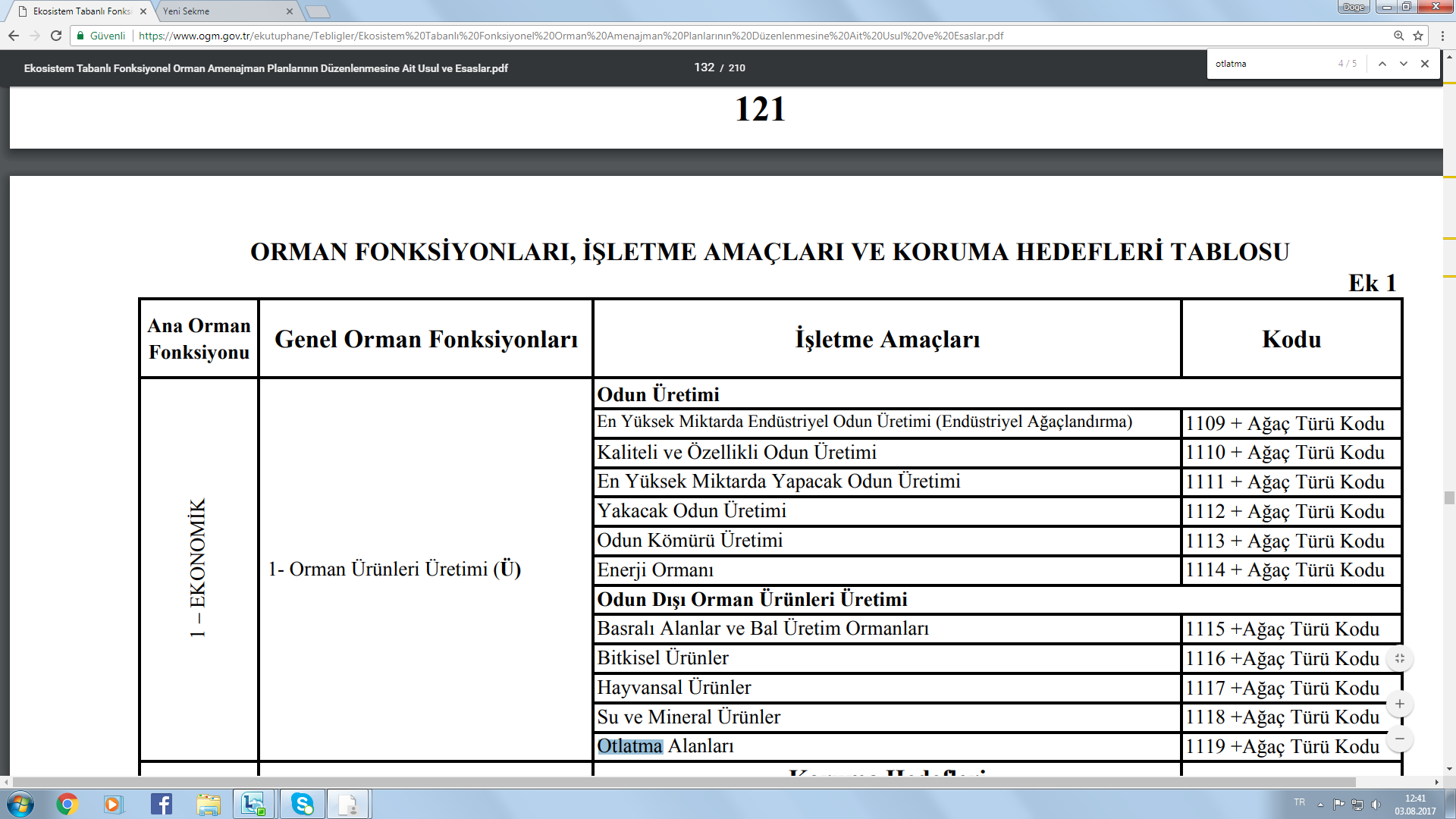 Mera Kanunu
1998 yılında çıkarılan Kanun en son 2017 yılında yapılan değişiklikler ile birlikte yürürlüktedir.  
Kanunun Amacı  “ Madde 1 – Bu Kanunun amacı; daha önce çeşitli kanunlarla tahsis edilmiş veya kadimden beri kullanılmakta olan mera, yaylak, kışlak ve kamuya ait otlak ve çayırların tespiti, tahdidi ile köy veya belediye tüzel kişilikleri adına tahsislerinin yapılmasını, belirlenecek kurallara uygun bir şekilde kullandırılmasını, bakım ve ıslahının yapılarak verimliliklerinin artırılmasını ve sürdürülmesini, kullanımlarının sürekli olarak denetlenmesini, korunmasını ve gerektiğinde kullanım amacının değiştirilmesini sağlamaktır” şeklinde belirlenmiştir.  İkinci Madde de ise “Madde 2 – Bu Kanun, mera, yaylak ve kışlak alanları ile umuma ait çayır ve otlak alanları kapsar” denilmiştir.
“Sürdürülebilir Arazi Yönetimi ve İklim Dostu Tarım Uygulamaları” için Mera Kanunu hayati önem taşımaktadır. 
Kanunun 6. Maddesinde bir alanın mera olup olmadığına karar verecek komisyonun kuruluş ve işlevi belirlenmiştir. Madde şöyledir.
 “Madde 6 – … Ayrıca orman içi, orman kenarı ve orman üst sınırında bulunan mera, yaylak ve kışlakların tespit, tahdit ve tahsisi çalışmalarında, ilgili orman teşkilatından bir orman mühendisi, 3083 sayılı Sulama Alanlarında Arazi Düzenlenmesine Dair Tarım Reformu Kanunu uyarınca reform bölgesi ilan edilen alanlarda bulunan mera, yaylak ve kışlakların tespit, tahdit ve tahsisi çalışmalarında Tarım Reformu Teşkilatından bir ziraat mühendisi bu komisyonlarda üye olarak görevlendirilir.”
Kanunun 28. Maddesi “orman bölgelerinden yararlanmayı” belirlemektedir. Madde şöyledir.
“Madde 28 – Orman bölgelerindeki köy ve belediyelere tahsis edilen mera, yaylak ve kışlaklardan o köy veya belediye halkı, bu Kanun ve 6831 sayılı Orman Kanunu gereğince konulan kayıtlara uymak şartı ile yararlanırlar. Orman Bakanlığı, orman içi, orman kenarı ve orman üst sınırı mera, yaylak, kışlak ve otlakların koruma, bakım ve ıslahı konusunda kanunlar ile verilen görevi yapmaya devam eder.”
Orman Kanununun Meralar ve Otlatma İle  İlgili Maddeleri
Mera Kanunu ile her ne kadar Gıda Tarım ve Hayvancılık Bakanlığı temel bakanlık olarak belirlenmiş ise de ülke gerçekleri dikkate alındığında Orman ve Su İşleri Bakanlığı ve bu Bakanlığın birimleri Orman Genel Müdürlüğü ve Doğa Koruma ve Milli Parklar Genel Müdürlüğünün de önemli mesuliyetler taşıdığı değerlendirilmektedir. 
Zaten bu husus gerek 6831 sayılı Orman Yasasında ve Orman Genel Müdürlüğü Teşkilat ve Görevleri Hakkındaki yasada açık şekilde yer almıştır.
6831 Sayılı Orman Kanunun ilgili maddeleri şöyledir.
Madde 19 – (Değişik : 23/9/1983 - 2896/12 md.):Ormanlara her türlü hayvan sokulması yasaktır. (Değişik ikinci cümle: 13/2/2011-6111/182 md.) Ancak, kamu yararı gereklerine uygun olarak, orman idaresince belirlenen orman alanlarında; orman idaresince tespit edilen usul ve esaslar çerçevesinde hayvan otlatılmasına izin verilebilir.  Hayvan otlatılmasına izin verilecek sahaların ve hayvan türlerinin belirlenmesi ile otlatma zamanı ve süresinin tayinine ve ilgililere duyurulmasına ilişkin hususlar yönetmelikle düzenlenir.  Yangın görmüş ormanlarla, gençleştirmeye ayrılmış veya ağaçlandırılmış sahalarda hiç bir surette hayvan otlatılamaz.
 Madde 20 – Devlet ormanları içinde bulunan yaylak, kışlak ve otlaklarla sulama yerlerinde hakları olanlardan buralara hayvanlarıyla yahut hayvansız olarak girip çıkmak isteyenler; bu yerlere orman idaresinin göstereceği yollardan geçmeye ve ormanlara zarar vermemeye matuf tedbirlere riayete mecburdurlar.
 Madde 21 – (Değişik : 23/9/1983 - 2896/13 md.): Devlet ormanlarındaki otlaklara dışardan toplu olarak veya sürü halinde hayvan sokulup otlatılması, tanzim olunacak planlara göre orman idaresinin iznine bağlıdır. Planlar otlak zamanından evvel tanzim ve orman işletme müdürlüklerince tasdik olunur.
 Madde 22 – (Değişik : 23/9/1983 - 2896/14 md.): Tarım ve Orman Bakanlığı, Devlet ormanları içindeki ağaçsız otlak, yaylak ve kışlakların tanzim ve ıslahı hususunda gerekli tedbirleri alır.
Ormanda Otlatma
Hattı zatında Orman Kanununun 19,20,21 ve 22. Maddeleri uygulamada tam olarak  karşılık bulamamıştır. Diğer taraftan bu düzenlemelerin bir kısmının toplumun isteklerine ve bilimsel gerçeklere uygun bir düzenleme olmadığı düşünülmektedir. Planlı ve kontrollü otlatmanın çoğu zaman ormanın faydasına olduğu, ayrıca gıda güvenliği, yangın ve böceklerle, orman zararlıları ile mücadele açısından hayati öneme sahip olduğu değerlendirilmektedir.
Planlı şekilde yapılan otlatmanın istilacı türlerinin yayılmasına engel teşkil ettiği, biyolojik çeşitliliği desteklediği mütalaa edilmektedir. Örneğin Mersin ili Erdemli İlçesi ile Karaman’ ın Ayrancı ilçesi arasındaki meralarda deve otlatmasının azalması sonucu meralardaki boylu dikenli çalıların arttığı ve neticede mera vasfının kaybolmaya yüz tuttuğu görülmüştür.
Ormanda Otlatma
2017 Temmuz ayı itibariyle Orman ve Su İşleri Bakanlığı tarafından görüşe açılan “Devlet Su İşleri Genel Müdürlüğünün Teşkilat Ve Görevleri Hakkında Kanunda Ve Bazı Kanunlarda Değişiklik Yapılmasına Dair Kanun Tasarısı  (2. DSİ TORBA KANUN)” ile 31/08/1956 tarihli ve 6831 sayılı Orman Kanununun 19 uncu maddesinin üçüncü fıkrasına “Ancak bu sahalarda ağaçların boyu hayvanların zarar veremeyeceği seviyeye ulaştığında otlatmaya izin verilebilir”  cümlesi eklenmektedir. 
Bu durumda yeni madde “Yangın görmüş ormanlarla, gençleştirmeye ayrılmış veya ağaçlandırılmış sahalarda hiç bir surette hayvan otlatılamaz. Ancak bu sahalarda ağaçların boyu hayvanların zarar veremeyeceği seviyeye ulaştığında otlatmaya izin verilebilir” şeklinde olacaktır.  Bunun son derece uygun bir düzenleme olacağı değerlendirilmektedir. 
Diğer taraftan Türkiye’deki otlak, yaylak ve kışlakların önemli bir kısmı ormanlarda veya hukuken orman sayılan alanlarda bulunmaktadır. Bu konuda Gıda Tarım ve Hayvancılık Bakanlığı ve Orman ve Su İşleri Bakanlığı daha yakın ve hukuki temelleri kurulmuş işbirliğine gitmelidir. 
Bu çerçevede 17.01.2012 tarihinde Orman ve Su İşleri Bakanlığı ile Gıda Tarım ve Hayvancılık Bakanlığı arasında imzalanan “Ağaçlandırma Seferberliği Kapsamında Mera Alanlarında Yapılacak Toprak Muhafaza Çalışmalarına Ait Protokol”   önemli bir ihtiyacı karşılamıştır. Bu protokol ile iki Bakanlığın ortak çalışma esas ve usulleri belirlenmiş ve teşkilatlar da buna uymuştur. Konunun sürekliliğinin sağlanması için bunun Kanunlara dercedilmesi faydalı olacaktır.
Orman Kanununun Yaylalar İle  İlgili Maddeleri
Madde 17 – (Değişik birinci fıkra: 19/4/2012-6292/13 md.) Devlet ormanları içinde bu ormanların korunması, istihsal ve imarı ile alakalı olarak yapılacak her nevi bina ve tesisler müstesna olmak üzere; otlatma planı yapılan alanlarda yıllık otlatma süresi dâhilinde hayvanların planlı otlatılmasını sağlayan, gecelemesini emniyet altına alan ve dağılmalarını engelleyen geçici çevirmeler şeklinde düzenlemeler dışında, her çeşit bina, ağıl ve hayvanların barınmasına mahsus yerler yapılması, tarla açılması, işlenmesi, ekilmesi ve orman içinde yerleşilmesi yasaktır.    Ancak, Devlet ormanlarında 31/12/2011 tarihinden önce toplu yerleşimin bulunduğu; yaylak ve otlak olarak kullanılan alanlar içindeki yerler ile yılın belirli dönemlerinde geleneksel yaylacılık maksadıyla yerleşim yeri olarak kullanılan alanlar kullanım bütünlüğü de dikkate alınarak Orman Genel Müdürlüğünce tespit edilir. Tespit edilen bu alanlardan uygun görülenler Orman ve Su İşleri Bakanlığının teklifi üzerine Bakanlar Kurulu kararı ile yayla alanı olarak ilan edilir. İlan edilen yayla alanlarında 31/12/2011 tarihinden evvel yapılmış, hakkında müsadere kararı bulunanlar da dâhil her türlü bina ve tesisler mevcut haliyle vaziyet planında gösterilerek Orman Genel Müdürlüğü sabit kıymetlerine alınır. Yayla alanlarında bulunan bina ve tesisler orman idaresi tarafından işletilir, işlettirilebilir veya kiraya verilebilir. Elde edilen gelirler Orman Genel Müdürlüğü döner sermayesine gelir kaydedilir. Giderler ise Orman Genel Müdürlüğü döner sermayesinden karşılanır.   Bu alanlardaki bina ve tesislerin kullanıcıları orman idaresince tespit edilir, ilgili kaymakamlık ve muhtarlıklar vasıtasıyla bir ay süreyle ilan edilir. Bu süre içinde yapılan itirazlar bir ay içinde orman idaresinde mevcut bilgi ve belgelere göre, bunun mümkün olmaması hâlinde başvuru sahiplerinin elindeki bilgi ve belgelere göre sonuçlandırılarak ilgililere bildirilir.   Kullanıcısı tespit edilen bina ve tesisler vaziyet planına göre kullanıcısına, tespit tarihinden itibaren bir yıl içinde talebi hâlinde rayiç bedel üzerinden 8/9/1983 tarihli ve 2886 sayılı Devlet İhale Kanunu hükümlerine göre kiraya verilebilir. Kullanıcıları tarafından kiralanmayan bina ve tesisler ise yıkılır. Kiralanan bina ve tesislere ilişkin, ilgili kurumlarca orman idaresine bildirilen eksikliklerin tamamlanması yönünde kiracıya tebligat yapılarak en geç bir yıl içinde eksikliğin giderilmesi istenir. Eksikliklerin giderilmemesi hâlinde yapılan kiralama işlemi iptal edilir. İlgili mevzuattan doğacak her türlü zarar ve hukuki sorumluluk kiracıya aittir.   Yayla alanı olarak ilan edilen yerlerde orman idaresince nüfus yoğunluğu, yöresel ihtiyaç ve sosyal problemler dikkate alınarak gerekli her tür ve ölçekte planlar Orman Genel Müdürlüğünce yapılır veya yaptırılır.   Yapılan bu planlar Orman ve Su İşleri Bakanlığınca onaylanır. Yayla alanlarında mevcut bina ve tesislerin kiralayan tarafından iki yıl içinde planlara uygun hale getirilmesi istenir. Uyumlu hale getirenlerin kira sözleşmeleri yenilenir. Aksi halde kira sözleşmesi iptal edilir. Yayla alanlarına ilişkin iş ve işlemler yönetmelikle belirlenir.
Orman Kanununun Yaylalar İle  İlgili Maddeleri
Bu madde ile son derece önemli bir sosyal probleme neşter vurulduğu değerlendirilmektedir. Bu Kanun çerçevesinde hazırlanan “Devlet Ormanlarındaki Yayla Alanlarının Tespiti Ve İdaresi Hakkında Yönetmelik” 07.03.2013 tarihli Resmi Gazete ’de yayımlanarak yürürlüğe girmiştir. 
Bu Yönetmelik çerçevesinde faaliyetler yürütülmekte ve sosyal barışa, vatandaş-devlet münasebetlerine, reel hayata ve reel problemlerin çözümüne katkı sağlamaktadır. 
Mersin örneğinde bakıldığında, 2017 Temmuz ayı itibari ile bu Yönetmelik çerçevesinde 28 Yayla tespitinin yapıldığı, bunlardan 4 tanesinin Bakanlar Kurulu tarafından onaylanarak Resmi Gazete ‘de yayımlandığı, 24 tanesinin ise hâlihazırda Bakanlar Kurulunda beklediği ifade edilmiştir.
Organik Tarım Kanunu
2004 yılında çıkarılan Kanun en son 2012 yılında yapılan çeşitli değişiklikler ile birlikte yürürlüktedir.  
Kanunun amacı “ Madde 1- Bu Kanunun amacı; tüketiciye güvenilir, kaliteli ürünler sunmak üzere organik ürün ve girdilerin üretiminin geliştirilmesini sağlamak için gerekli tedbirlerin alınmasına ilişkin usul ve esasları belirlemektir.” Şeklinde belirlenmiştir.
Organik tarım faaliyetleri ise “Toprak, su, bitki, hayvan ve doğal kaynaklar kullanılarak organik ürün veya girdi üretilmesi ya da yetiştirilmesi, doğal alan ve kaynaklardan ürün toplanması, hasat, kesim, işleme, tasnif, ambalajlama, etiketleme, muhafaza, depolama, taşıma, pazarlama, ithalat, ihracat ile ürün veya girdinin tüketiciye ulaşıncaya kadar olan diğer işlemlerini ifade eder” şeklinde tanımlanmıştır.
Tüm dünyada olduğu gibi Ülkemizde ve KKH’ de de “odun dışı orman ürünleri” organik tarımın önemli bir bölümünü oluşturmaktadır. 
Organik Tarım Kanununda “Madde 7- Organik tarım faaliyetlerine ilişkin usul ve esaslar Bakanlık tarafından çıkarılacak yönetmelikle belirlenir. Orman sayılan yerlerde ürün toplanması ile ilgili usul ve esaslar, Çevre ve Orman Bakanlığının görüşü alınarak, Bakanlık tarafından çıkarılacak yönetmelikle belirlenir” ifadesi bulunmaktadır.
Proje çerçevesinde “sertifikalandırılmış orman alanları ve ürünleri” hedeflenmektedir. Bu hususun “Organik Tarım Kanunu” ile uyumlu yapılması, bununla birlikte “Orman Sayılan Yerlerden Elde Edilen Tıbbi Aromatik ve Gıda Maddelerinin Toplanması Yetiştirilmesi ve Değerlendirilmesi” başlığı altında Orman ve Su İşleri Bakanlığının koordinasyonunda, Sağlık Bakanlığı ve Gıda Tarım ve Hayvancılık Bakanlığı ile işbirliği halinde uygulanacak yeni bir yönetmeliğe ihtiyaç olduğu değerlendirilmektedir.
Toprak Koruma ve Arazi Kullanımı Kanunu
2005 yılında çıkarılan Kanun en son 2014 yılında yapılan değişiklikler ile yürürlüktedir.  Kanunun Amaç ve kapsamı aşağıdaki gibi belirlenmiştir.
Bu Kanunda “çevre öncelikli sürdürülebilir kalkınma ilkesine uygunluk, toplumsal, ekonomik ve çevresel boyutlarının katılımcı yöntemlerle değerlendirilmesi..” gibi kavramların yer almış olması yeni bir evre olarak değerlendirilmektedir. 
Amaç Madde 1 –(Değişik: 30/4/2014-6537/1 md.) Bu Kanunun amacı; toprağın korunması, geliştirilmesi, tarım arazilerinin sınıflandırılması, asgari tarımsal arazi ve yeter gelirli tarımsal arazi büyüklüklerinin belirlenmesi ve bölünmelerinin önlenmesi, tarımsal arazi ve yeter gelirli tarımsal arazilerin çevre öncelikli sürdürülebilir kalkınma ilkesine uygun olarak planlı kullanımını sağlayacak usul ve esasları belirlemektir. 
 Kapsam Madde 2 – (Değişik: 30/4/2014-6537/2 md.) Bu Kanun; arazi ve toprak kaynaklarının bilimsel esaslara uygun olarak sınıflandırılması, tarımsal arazi ve yeter gelirli tarımsal arazilerin asgari büyüklüklerinin belirlenmesi ve bölünmelerinin önlenmesi, arazi kullanım planlarının hazırlanması, koruma ve geliştirme sürecinde toplumsal, ekonomik ve çevresel boyutlarının katılımcı yöntemlerle değerlendirilmesi, amaç dışı ve yanlış kullanımların önlenmesi, korumayı sağlayacak yöntemlerin oluşturulması ile görev, yetki ve sorumluluklara ilişkin usul ve esasları kapsar.
Madde 10 - Arazi kullanım plânları ile ülkesel ve bölgesel plânlamalara temel oluşturan ve diğer fizikî plânlamalara veri teşkil eden; su potansiyeli, toprak veri tabanı ve haritaları esas alınarak çevre öncelikli sürdürülebilir kalkınma ilkesi doğrultusunda toprağın niteliği, arazinin yeteneği ve diğer arazi özellikleri gözetilerek uygun arazi kullanım şekilleri belirlenir.
 Bakanlık tarafından hazırlanan veya hazırlattırılan arazi kullanım plânlarında; yerel, bölgesel ve ülkesel ölçekte tarım arazileri, mera arazileri, orman arazileri, özel kanunlarla belirlenen alanlar, yerleşim alanları, sosyal ve ekonomik amaçlı altyapı tesisleri ile diğer arazi kullanım Şekillerine yer verilir. Bakanlık, arazi kullanım plânlarının hazırlanmasını ihtiyaca göre valiliklere devredebilir.
 Özel kanunlarla belirlenen veya belirlenecek alanlarda, ilgili kanun hükümleri saklı kalmak kaydı ile arazi kullanım plânlarında yer verilen kullanım Şekilleri, ilgili kanunlar kapsamında sorumlu bakanlık veya kuruluşlar tarafından değerlendirilir.
 Tarım arazileri, bu Kanunda belirtilen istisnalar hariç olmak üzere, arazi kullanım plânlarında belirtilen amaçları dışında kullanılamaz.
 Arazi kullanım plânının hazırlanmasına ilişkin usul ve esaslar, Bakanlık tarafından hazırlanacak yönetmelikle belirlenir
Toprak Koruma ve Arazi Kullanımı Kanunu
Erozyona duyarlı alanların belirlenmesi ve korunması: Madde 15 - Doğal ve yapay olaylar sonucu toprağın fiziksel, kimyasal ve biyolojik özellikleri bozulmuş veya bozulma ihtimali olan araziler ile millenmeden önemli derecede etkilenen baraj, gölet ve benzeri rezervuar havzalarında toprak kayıplarını ve millenmeyi önlemek, koruma, geliştirme ve kullanmayı esas alan teknikleri yerleştirmek amacıyla, kurulların görüşü alınarak, Bakanlığın teklifi ve Bakanlar Kurulu kararı ile erozyona duyarlı alanlar belirlenir.
Erozyona duyarlı arazilerin belirlenmesi ve korunması amacıyla bu arazilerin kullanım plânları ve altyapı projeleri; kurulların görüşleri dikkate alınarak, ilgili kamu kurum ve kuruluşlarının hizmet alanları ile sınırlı olmak kaydıyla, kamu kuruluşlarının birbirlerine bağlı hizmetlerini aksatmayacak Şekilde bir uyum ve zaman plânlaması içerisinde, havza bazında ilgili kamu kuruluşları tarafından yapılır veya yaptırılır.   Bu amaçla yapılan veya yaptırılan rüzgâr perdeleri, sekiler, sel oyuntusu önleme yapıları gibi fizikî yapıların korunması, arazi sahiplerine aittir.   Bakanlık; kurak, yarı kurak ve az yağışlı yerlerde iklim değişiklikleri ve insan faaliyetleri de dâhil olmak üzere, çeşitli nedenlerle toprak bozulması görülen çölleşmeye maruz alanlarda ilgili kamu kurum ve kuruluşları, sivil toplum örgütleri ile işbirliği yaparak gerekli önlemleri alır veya aldırır. Erozyona duyarlı alanların belirlenmesi ve korunmasına ilişkin usul ve esaslar, Bakanlık tarafından hazırlanacak yönetmelikle belirlenir.
Toprak Koruma ve Arazi Kullanımı Kanununun zamanın ihtiyaçlarını uygun şekilde kaleme alındığı değerlendirilmektedir. Sürdürülebilir Arazi Yönetimi ve İklim Dostu Tarım Uygulamalarının altlığını oluşturan Kanuni düzenlemelerden birisi olarak görülmektedir. 
Ancak bu Kanunun 10. Maddesinin;  3194 sayılı İmar Kanununun 5 inci, 8 inci ve 44 üncü maddeleri ile 29/6/2011 tarihli ve 644 sayılı Çevre ve Şehircilik Bakanlığının Teşkilat ve Görevleri Hakkında Kanun Hükmünde Kararnamenin 2 nci madde kapsamında Çevre ve Şehircilik Bakanlığı Mekânsal Planlama Genel Müdürlüğü, 15. Maddesinin ise Orman Genel Müdürlüğü ile görev çakışmalarına neden olabileceği değerlendirilmektedir. 
Diğer taraftan bu Kanun kapsamında çıkarılan “TARIMSAL ARAZİLERİN MÜLKİYETİNİN DEVRİNE İLİŞKİN YÖNETMELİK” 31 Aralık 2014 tarih ve 29222 Sayılı Resmi Gazete’ de yayımlanmıştır.
Tarım Kanunu
2006 yılında çıkarılan Kanun en son 2013 yılında yapılan değişiklikler ile birlikte yürürlüktedir. 
Kanunun amaç ve kapsamı aşağıdaki şekilde belirlenmiştir.
Amaç MADDE 1 – Bu Kanunun amacı; tarım sektörünün ve kırsal alanın, kalkınma plân ve stratejileri doğrultusunda geliştirilmesi ve desteklenmesi için gerekli politikaların tespit edilmesi ve düzenlemelerin yapılmasıdır. 
 Kapsam MADDE 2 – Bu Kanun, tarım politikalarının amaç, kapsam ve konularının belirlenmesi; tarımsal destekleme politikalarının amaç ve ilkeleriyle temel destekleme programlarının tanımlanması; bu programların yürütülmesine ilişkin piyasa düzenlemeleri, finansman ve idarî yapılanmanın tespit edilmesi; tarım sektöründe uygulanacak öncelikli araştırma ve geliştirme programlarıyla ilgili kanunî ve idarî düzenlemelerin yapılması ve tüm bunlarla ilgili uygulama usul ve esaslarını kapsar.
Sulama Birlikleri Kanunu
2011 yılında çıkarılan Kanunun amaç ve kapsamı aşağıdaki gibidir.
Amaç ve kapsam  MADDE 1 – (1) Bu Kanunun amacı; ülkenin su varlık ve kaynaklarının rasyonel kullanımı maksadıyla umumi sulardan faydalanmak üzere Devlet Su İşleri Genel Müdürlüğü tarafından inşa edilmiş veya halen inşa edilmekte olan ya da inşa edilmesi planlanan sulama tesislerini gayelerine uygun şekilde kullanmak, işletmek, Devlet Su İşleri Genel Müdürlüğünün onayını almak suretiyle işlettirmek, bu tesislerin bakım, onarım ve yönetim sorumluluğunu yürütmek, tesisi geliştirmeye yönelik yeni projeler yapmak, yaptırmak veya tesisi yenilemekle görevli sulama birliklerinin kuruluşu, organlar ile görev ve yetkilerini düzenlemektir. 
(2) Sulama birlikleri kamu tüzel kişiliğine sahip olup, bu Kanunda hüküm bulunmayan hallerde özel hukuk hükümlerine tabidir.
Sulama Birlikleri DSİ’ nin teftiş ve denetimine tabi olarak faaliyetlerini yürütmektedir. Ancak zaman zaman Orman ve Su İşleri Bakanlığı ile Gıda Tarım ve Hayvancılık Bakanlığı arasında basına da yansıyan fikir ayrılıkları görülebilmektedir. Bu konuda sınırları belirlenmiş bir kanuni düzenlemeye ihtiyaç olduğu değerlendirilmekte olup, 2017 Temmuz ayı itibari ile Orman ve Su İşleri Bakanlığı tarafından aşağıdaki gibi bir teklif hazırlanmıştır.
MADDE 11- 08/03/2011 tarihli ve 6172 sayılı Sulama Birlikleri Kanununun 18 inci maddesine aşağıdaki fıkralar eklenmiştir.
 “(8) Bakanlık,  sulama birliklerinin denetimini, hizmet alımı yoluyla yaptırabilir. Bu durumda Bakanlık bu Kanun kapsamındaki denetim yükümlülükleri ile ilgili olarak, sonuçları itibarıyla Bakanlık ve sulama birlikleri açısından bağlayıcı olmayacak ve yaptırım içermeyecek şekilde tetkik, tespit ve raporlama yapmak üzere, ilgili mevzuata uygun bir şekilde ve bedeli DSİ tarafından karşılanmak şartıyla, hizmet satın alabilir. 
 (9) Bakanlık tarafından hizmet satın alınması yoluyla yaptırılacak olan denetimin kapsamı, denetim sırasında sunulacak bilgi ve belgeler ile karara bağlanan denetim raporları sulama birliğine bildirilir. Denetim raporu sonucuna göre gerekli yaptırım ve işlemler Bakanlık tarafından karara bağlanır. Karar gerekleri DSİ tarafından yerine getirilir.”
Orman Kanunu
1956 yılında çıkarılan Kanun en son 2016 yılında yapılan değişiklikler ile yürürlüktedir. 
Kanun birçok konuya değindiği için kanunun tamamına ilişkin detaylı bir değerlendirmede zorluklar bulunmaktadır. “Sürdürülebilir Arazi Yönetimi ve İklim Dostu Tarım Uygulamaları” konusunda hayati öneme sahip  “entegre havza projeleri“ ne ve kırsal kesime ve sektöre verilmekte olan “destekler” le ilgili bir değerlendirme yapılacaktır. 
Orman ve Su İşleri Bakanlığı, Gıda Tarım ve Hayvancılık Bakanlığı ve FAO işbirliğinde yürütülen “Sürdürülebilir Arazi Yönetimi ve İklim Dostu Tarım Uygulamaları Projesi (GCP/TUR/055/GFF)” temel olarak bir “entegre havza yönetimi” projesidir. İlgili kurumların ve paydaşların işbirliğini öngörmektedir.
Orman Kanununun 58. Maddesi ile “...ekosistemlerin korunup geliştirilmesi ve havzada yaşayan insanların hayat şartlarının iyileştirilmesi... entegre projeler halinde uygulanır.” Denilmektedir.  2003 yılında yapılan bu değişiklik 2011 yılında Çölleşme ve Erozyonla Mücadele Genel Müdürlüğünün kurulmasına müteakiben aktif hale gelmeye başlamıştır.
Bu çerçevede, bu Madde öncesi ve sonrasında bir çok dış kaynaklı (Anadolu Su Havzaları Rehabilitasyon Projesi, Doğu Anadolu Su Havzaları Reh. Pro., Murat Nehri Havzası, Çoruh Havzası gibi)  proje hayata geçirilmektedir. 
İç kaynaklı hazırlanan projelerden bir kısmı tabloda gösterilmiştir.
Şanlıurfa; Tektek Dağları Gökdere Mikrohavzası Entegre Sel Kontrolu Projesi (2014-16) 
Konya-Hadim ve Taşkent; Yukarı Göksu Havzası Gökdere Entegre Mikro Havza Rehabilitasyon Projesi/ EMHRP (2014-17)
Konya-Taşkent; Yukarı Göksu Havzası, Sazak-Avşar EMHRP (2015-19)
Karaman-Ayrancı; Başlamışlı-Kocadere EMHRP (2015-19
Afyonkarahisar-Şuhut; Akarçay Havzası, Hüseyinli-Belenyurdu EMHRP (2014-18)
Afyonkarahisar-Şuhut; Akarçay Havzası, Şuhutçayı EMHRP (2015-19)
Konya-Bozkır-Hadim; Yukarı Göksu Havzası, Bağbaşı Barajı EMHRP (2015-19)
Denizli-Çameli; Batı Akdeniz Havzası, Karanfilli Çayı EMHRP (2016-21) 
Manisa-Selendi; Gediz Havzası, Selendi Çayı EMHRP (2017-22)
Madde 58 –(Değişik:5/11/2003-4999/11 md.) Orman rejimine dahil veya yeniden orman tesis edilecek yerlerde havza bazında yapılacak ağaçlandırma, erozyon ve sel kontrolü, çığ ve heyelanların önlenmesi, ekosistemlerin korunup geliştirilmesi ve havzada yaşayan insanların hayat şartlarının iyileştirilmesi faaliyetleri, Çevre ve Orman Bakanlığının koordinatörlüğünde ilgili kuruluşlarla birlikte hazırlanan entegre projeler halinde uygulanır.
Ulusal Havza Yönetim Stratejisi
Orman Kanununun 58. Maddesine ilaveten Orman ve Su İşleri Bakanlığı koordinatörlüğünde ilgili bütün kurum ve kuruluşların görüşleri alınarak hazırlanan “Ulusal Havza Yönetim Stratejisi (2014-2023)” Yüksek Planlama Kurulu Kararı olarak 4 Temmuz 2014 tarihli Resmi Gazete ’de yayımlanarak yürürlüğe girmiştir. 
UHYS’ nin önsöz bölümünde aşağıdaki hususlar yer almaktadır.
Ulusal Havza Yönetim Stratejisi’nin (UHYS) amacı, ülkemiz su havzalarının ve onların doğal kaynaklarının korunması, geliştirilmesi ve sürdürülebilir kullanımı ile ilgili orta ve uzun vadeli kararlara ve yatırım programlarına rehberlik sağlamak, toplumumuzun havzaların ekolojik, ekonomik, sosyal ve kültürel fayda ve hizmetleri ile ilgili ihtiyaç ve beklentilerinin yeterli düzeyde ve sürdürülebilir olarak karşılanması için yapılacak çalışmalara ortak bir yol göstermektir.    
UHYS, ülke ihtiyaçlarını önceliklendiren, AB çevre ve su yönetim standartları ile tutarlı ve Türkiye’nin sürdürülebilir yaşam öncelikli kalkınma gündemini destekleyen güçlü bir entegre doğal kaynak yönetim politika çerçevesinin ve stratejisinin önemli bir bileşenini oluşturacaktır. 
Strateji, Hükümetin öncelikli yatırımları ve kurumsal düzenlemeleri belirlemesine, kamu yatırımlarının sosyal, ekonomik ve çevresel faydalarının en üst düzeye çıkarılmasına, kilit paydaşlar arasında kapasite oluşturacak düzenleme, ekonomik teşvik ve katılımcılık önlemlerini gerçekleştirmeye katkı sağlayacak, yatırım maliyetlerinin düşürülmesi ve program planlama,  uygulama ve izleme fonksiyonlarının etkinleştirilmesi amacıyla farklı kurumların rollerinin ve sorumluluklarının değerlendirilmesi ve geliştirilmesi için bir fırsat oluşturacaktır. 
UHYS’nin temel önceliği; ülkemiz su toplama havzalarında yıllardır süregelen doğal kaynak ve çevresel bozunum sürecini durdurmak, toprak, yeraltı ve yerüstü su kaynaklarının verimliliğini ve kalitesini korumak ve geliştirmek, havzadaki fauna ve floranın korunmasını ve durumlarının iyileştirilmesini sağlamak, alt havzalardaki kullanıcılara sunulan havza hizmetlerini havzanın ekosistem bütünlüğüne zarar vermeyecek biçimde azami düzeye çıkarmak ve havzada yaşayan düşük gelirli kırsal nüfusun refah düzeyinin yükseltilmesine katkı sağlamaktır.
Havza Yönetiminde İşbirliği
UHYS’ de yayınlanan 25 nehir havzasından birisi “Konya Kapalı Havzası” dır. 
Orman Kanununda açık şekilde yer alan “entegre projeler” ibaresi ve  Yüksek Planlama Kurulu Kararı ile yayımlanan UHYS Strateji Belgesi, OSİB, GTHB, Kalkınma Bakanlığı, Kalkınma İdareleri, Kalkınma Ajansları gibi kurum ve kuruluşlarca hazırlanan projeler ve yapılan çalışmalar  bu konuda bir Kanuni düzenlemenin altlığını olgunlaştırmıştır.
Ayrıca 2004 yılında çıkarılan, en son 2016 yılında yapılan değişiklikler ile yürürlükte olan 5216 Sayılı Büyükşehir Belediyesi Kanunu bu konuda Belediyelere yetki ve sorumluluklar getirmektedir. 
2017 Temmuz ayı itibari ile Türkiye’de 30 adet Büyükşehir Belediyesi bulunmaktadır. Son çalışmalara göre 21 ilin daha kısa zaman içinde Büyükşehir olması beklenmektedir. Bu durumda hali hazırda 81 olan il sayısının nerdeyse üçte ikilik bir kısmının Büyükşehir olacağı öngörülmektedir.
Bu çerçevede “tarımsal havzalar, nehir havzaları, su havzaları, orman havzaları, çevre düzeni planları, mekânsal planlamalar, kırsal kalkınma, tarımsal destekler” gibi tüm kavramların içinde yer aldığı, kurum ve kuruluşların yetki ve sorumluluklarının net şekilde belirlendiği bir “Entegre Havza Yönetimi Çerçeve Kanunu/KHK/Cumhurbaşkanlığı Kararnamesi vb.” ihtiyacının doğmakta olduğundan bahsedilebilecektir. Bu çerçevede ikincil mevzuatta da hızlıca hazırlanmalıdır.
3234 sayılı OGM Teşkilat ve Görevleri Hakkında Kanunun Desteklerle İlgili Maddeleri
Burada önemli diğer bir husus başta Gıda Tarım ve Hayvancılık Bakanlığı tarafından koordine edilmekte olan “tarımsal yardımlar” olmak üzere, çeşitli Bakanlıklarca verilen desteklerdir. 
Orman Genel Müdürlüğünün; İşletme ve Pazarlama Dairesi Başkanlığı, Orman Zararlıları ile Mücadele Dairesi Başkanlığı, Fidanlık Dairesi Başkanlığı, Ağaçlandırma Dairesi Başkanlığı ve Orman Köy İlişkileri Dairesi başkanlıkları tarafından çeşitli faaliyetler için orman köylülerine hibe ve krediler verilmektedir. 
Ayrıca 3234 sayılı Orman Genel Müdürlüğü Teşkilat ve Görevleri Hakkında Kanunun ilgili maddeleri çerçevesinde sektörün de desteklenmesi öngörülmektedir.
ı) Orman ürün ve hizmetlerinin kullanımını yaygınlaştırmaya yönelik çalışmalar yapmak, her türlü orman ürünü üreten, işleyen, pazarlayan, ithalat ve ihracatını yapan özel sektör, sivil toplum kuruluşları ve üniversiteler ile yakın işbirliği içinde çalışmak, yurt içinde ve yurt dışında danışmanlık yapmak, projeler uygulamak, ormanlar ve ormancılıkla ilgili olarak kamuoyunu bilinçlendirici her türlü faaliyette bulunmak,
i) ... Devlet ormanları içinde ve bitişiğinde oturan köylüleri ayni ve nakdi yardım kaynaklarıyla desteklemek, orman-halk ilişkilerini geliştirmek ve bu konuda her türlü tedbiri almak,
Gerek Gıda Tarım ve Hayvancılık Bakanlığı gerekse Orman ve Su İşleri Bakanlığı ve diğer ilgili kurum ve kuruluşlar tarafından orman köylüsüne, kooperatiflere, hayvancılığa ve tarım sektörüne verilmekte olan desteklerin “entegre” şekilde değerlendirilmesine ihtiyaç olduğu değerlendirilmektedir.
Türk Medeni Kanunu
2001 yılında çıkarılan Türk Medeni Kanunu en son 2014 yılında yapılan çeşitli değişiklikler ile birlikte yürürlüktedir. Kanunun 495-574 Maddeleri “miras hukuku” nu belirlemektedir. 
Türkiye’de geleneksel olarak tarım arazileri varisler arasında eşit şekilde bölünmekte, neticede yeterli işletme büyüklüğüne sahip olmayan arazilerin “sürdürülebilir yönetimi” imkansız hale gelmektedir. 
3/7/2005 tarihli ve 5403 sayılı Toprak Koruma ve Arazi Kullanımı Kanununun 8 ila 8/K maddelerine dayanılarak hazırlanan “TARIMSAL ARAZİLERİN MÜLKİYETİNİN DEVRİNE İLİŞKİN YÖNETMELİK” Türk Medeni Kanununa da vurgu yapmakta ve yeni düzenlemeler getirmektedir. 
Aynı şekilde 24.07.2009 tarih ve 27298 sayılı Remi Gazete ’de yayımlanan “Tarım Arazilerinin Korunması, Kullanılması ve Arazi Toplulaştırmasına İlişkin Tüzük” önemli düzenlemeler yapmıştır.
Kurumların Teşkilat ve Görevleri Hakkında Mevzuat
Konuyla ilgili kanunlar kadar Bakanlıkların/Kurumların teşkilatlarına dair kanunlar da uygulamalarda önemli rol oynamaktadır.
2011 yılında “Sürdürülebilir Arazi Yönetimi ve İklim Dostu Tarım Uygulamaları” konusunda çalışma yürüten Orman ve Su İşleri, Gıda Tarım ve Hayvancılık ve Çevre ve Şehircilik Bakanlıklarının ve bunlara bağlı kurumların görev tanımları yeniden belirlenmiştir.
Orman ve Su İşleri Bakanlığının Teşkilat ve Görevleri Hakkında KHK
MADDE 7 – (1) Çölleşme ve Erozyonla Mücadele Genel Müdürlüğünün görevleri şunlardır:
Toprağın korunması ve tabii kaynakların geliştirilmesi amacıyla; havza bütünlüğü esas alınarak, çölleşme ve erozyonla mücadele, çığ, heyelan ve sel kontrolü ile entegre havza ıslahı plan ve projelerini yapmak, yaptırmak, uygulanmasını izlemek, bu faaliyetlere proje bazında destek sağlamak, bu iş ve işlemlerle ilgili politika ve stratejiler belirlemek, ilgili kurum ve kuruluşlar arasında işbirliği ve koordinasyon sağlamak.
Su havzalarının geliştirilmesine yönelik ulusal ve bölgesel düzeyde planlama yapmak, politika ve stratejiler  belirlemek.
MADDE 9 – (1) Su Yönetimi Genel Müdürlüğünün görevleri şunlardır:
Su kaynaklarının korunması, iyileştirilmesi ve kullanılmasına ilişkin politikaları belirlemek.
Su yönetiminin ulusal ve uluslararası düzeyde koordinasyonunu sağlamak.
Su kaynaklarının kıyı suları dahil olmak üzere koruma-kullanma dengesi gözetilerek, sucul çevrenin ekolojik ve kimyasal kalitesinin korunması ve geliştirilmesini sağlamak amacıyla havza bazında nehir havza yönetim planları  hazırlamak, hazırlatmak, bütüncül nehir havzaları yönetimi ile ilgili mevzuat çalışmalarını yürütmek.
Havza bazında kirliliğin önlenmesi ile ilgili tedbirleri ilgili kurum ve kuruluşlarla birlikte belirlemek, değerlendirmek, güncellemek ve uygulamaların takibini yapmak.
Yer üstü ve yer altı sularının kalite ve miktarının korunmasına yönelik hedef, ilke ve alıcı ortam standartlarını ilgili kurum ve kuruluşlarla birlikte belirlemek, su kalitesini izlemek veya izletmek.
Nehir havza yönetim planlarına uygun olarak sektörel bazda su kaynaklarının tahsislerine ilişkin gerekli koordinasyonu yapmak.
İklim değişikliğinin su kaynaklarına etkisi ile ilgili çalışmalar yapmak.
Orman ve Su İşleri Bakanlığının Teşkilat ve Görevleri Hakkında KHK
Orman Genel Müdürlüğü  (Toprak Muhafaza ve Havza Islahı Dairesi Başkanlığı) nın görevleri şunlardır:
Su havzalarında kaliteli ve azami miktarda su elde etmek, erozyonu önlemek, sel, çığ ve taşkınları kontrol altına almak, toprak, su ve bitki dengesini korumak amacıyla ilgili birimlerle işbirliği halinde ve katılımcı anlayış çerçevesinde hazırlanan entegre havza ıslahı ana planının gerektirdiği iş ve işlemleri yapmak veya yaptırmak,
Entegre havza ıslahı projelerini uygulamaya koymak ve planda yer alan yatırımları izlemek, değerlendirmek, proje bilgilerini ilgili birimlere raporlamak ve gerektiğinde yapılmasını sağlamak,
Çölleşme ile mücadele çalışmalarını yürütmek,
Orman alanlarında veya orman rejimine alınacak erozyona maruz sahalarda; toprak aşınma ve taşınmalarının durdurulması, sellerin ve taşkınların kontrol altına alınması, heyelanların ve çığların önlenmesi amacıyla dere, çay ve ırmakların su toplama havzalarında erozyon kontrolü çalışmaları yapmak veya yaptırmak,
Orman içi, orman kenarı ve orman üst sınırı meralarda ıslah çalışmaları yapmak veya yaptırmak,
Dağlık alanlarda toprağın korunmasına, su kaynaklarının geliştirilmesine, orman ekosisteminin tesisine ve geliştirilmesine yönelik olarak erozyonla mücadele etmek ve gerekli çalışmaları yapmak,
Bozulan tabii dengeyi yeniden tesis etmek amacıyla yeşil kuşak projeleri uygulamak,
Gerçek ve tüzel kişiler ile kamu kurum ve kuruluşlarının erozyon kontrolü çalışmalarını teşvik etmek ve desteklemek,
Gıda Tarım ve Hayvancılık Bakanlığının Teşkilat ve Görevleri Hakkında KHK
Bitkisel Üretim Genel Müdürlüğü:  
Çayır, mera, yaylaklar ve kışlakların ıslah ve muhafazasını sağlamak, korumak ve gerekli tedbirleri almak.
Tarım havzalarının faaliyet ve işleyişi ile ilgili hizmetleri yürütmek.
 Tarım Reformu Genel Müdürlüğü
Tarımsal ve kırsal kalkınma desteklerinin uygulanmasına ilişkin gerekli işlemleri yapmak, kontrol etmek ve ödemeler arasındaki uyumu sağlamak.
Küresel iklim değişiklikleri, tarımsal çevre, kuraklık, çölleşme, diğer tarımsal afetler ve tarım sigortası ile ilgili hizmetleri yürütmek, tabii afetlerden zarar gören çiftçilere özel mevzuatında yer alan esaslar çerçevesinde yardım yapmak.
5403 sayılı Toprak Koruma ve Arazi Kullanımı Kanunu ile verilen görevleri yapmak.
Çevre ve Şehircilik Bakanlığının Teşkilat ve Görevleri Hakkında KHK
Mekânsal Planlama Genel Müdürlüğü 
Kentlerde ve kırsal alanlarda arazi kullanımına ilişkin temel ilke, strateji ve standartları belirlemek ve uygulanmasını sağlamak.
Havza ve bölge bazındaki çevre düzeni planları da dâhil her tür ve ölçekteki çevre düzeni planlarının ve imar planlarının yapılmasına ilişkin usul ve esasları belirlemek, havza veya bölge bazında çevre düzeni planlarını yapmak, yaptırmak, onaylamak ve bu planların uygulanmasını ve denetlenmesini sağlamak.
Sektörel planların havza veya bölge düzeyindeki mekânsal strateji planlarına ve çevre düzeni planlarına uyumlu hazırlanmasını sağlamak.
Hükümet Programı (2017 Temmuz İtibariyle Görevde Olan 65. Hükümet)
Hükümet Programları bizzat Başbakan tarafından TBMM’de okunan, Hükümet tarafından yapılacak işlerin sıralandığı son derece önemli belgelerdir. 
2017 Temmuz ayı itibari ile 65. Türkiye Cumhuriyeti Hükümeti görev yapmaktadır. 
Başbakan Yıldırım tarafından 24 Mayıs 2016 tarihinde Türkiye Büyük Millet Meclisi'ne sunulan 65. Hükümet Programında “Sürdürülebilir Arazi Yönetimi ve İklim Dostu Tarım Uygulamaları” ile ilgili olarak aşağıdaki hususlar yer almaktadır.
Hükümet Programı-Tarım ve Gıda
Sizlere sunmakta olduğum 65’inci Hükûmet Programımız, Onuncu Kalkınma Planımız ve Seçim Beyannamemizdeki taahhütlerimiz esas alınarak hazırlanmıştır
Kümülatif olarak 8 milyon hektar alanda arazi toplulaştırma çalışmalarını tamamlayacağız. 
Tarımsal destekleri, 190 adet tarım alt havzasında, iklim, toprak ve topografyanın yanı sıra, mevcut su potansiyeli ve bitkilerin su tüketimini de dikkate alarak, alt havzalar düzeyinde, bölgesel ve ürün bazında düzenleyeceğiz.
Tarımsal desteklemelerde ürün deseni ve su potansiyeli uyumunu gözeterek, sertifikalı üretim yöntemlerine önem vereceğiz. 
İşletmeleri ekonomik ölçek büyüklüğüne ulaştıracak projeler yürüteceğiz. Arazilerini büyütmek isteyen ehil mirasçılara kredi imkânları sağlayacağız. Çiftçilerimizden arazilerini birleştirmek suretiyle büyük ölçekli tarım işletmeleri oluşturanlara özel destekler vereceğiz.
 Tarım arazilerimizi ve verimli ovalarımızı koruyacak ‘Arazi Kullanım Planları’ ve ‘Ovalarımızın Belirlenmesi’ çalışmalarını tamamlayacağız. 
 Tarımsal kuraklığın daha etkin olarak izlenebilmesi için TARBİL kapsamında çalışan 400 tarımsal meteoroloji istasyonu 1.200’e çıkarılarak tüm ülke geneline yaygınlaştırılacaktır. 14 yeni araştırma merkezi kuracağız.
 Tarımda Su Kullanımının Etkinleştirilmesi Öncelikli Dönüşüm Programı’yla ülkemizde toplam su kullanımının yüzde 70’inden fazlasının gerçekleştiği tarım sektöründe israfı önlemek ve suyu etkin kullanmayı amaçlıyoruz.
 Yeni yatırımlarımızda suyun tasarruflu kullanımını sağlayacak, geçmişten devraldığımız sistemlerde ise suyun verimli kullanımına yönelik iyileştirme çalışmalarına hız vereceğiz. DSİ sulamalarında yüzde 62 olan sulama oranını yüzde 68’e, yüzde 42 olan sulama randımanını ise yüzde 50’ye çıkarmayı hedefliyoruz. 
 Program kapsamında; Sulanan arazi varlığının nihai hedef olan 8,5 milyon hektara ulaştırılmasını sağlayacak; özellikle su tasarrufuna imkân sağlayan basınçlı modern sulama yatırımlarına devam edeceğiz.
 Su yönetimini ve fiyatlandırma sistemini, su tasarrufunu artırıcı bir yaklaşımla gözden geçireceğiz. 
 Uygun geçiş düzenlemeleriyle, yeraltı suyu kullanımında kayıt ve kontrolü sağlayacağız. 
 Sulama birliklerinin çalışma süreçlerini gözden geçirecek, sistemin daha etkin hale getirilmesi yönünde alternatifler oluşturacağız.
 2019 yılına kadar 10 milyon dekar (1 milyon hektar)  ilave araziyi sulanabilir hale getirmeyi hedefliyoruz.
Hükümet Programı-Tarım ve Gıda
Konya Ovası Projesi ile Akdeniz’e boşa akan suların Konya Ovası’na yönlendirilmesi, baraj, gölet ve sulama sistemlerinin tamamlanması,  vahşi yeraltı sulamalarının yağmurlama veya damlamalı sulama usullerine dönüştürülerek su ve enerji sarfiyatında tasarruf sağlanmasını hedeflemekteyiz.
 KOP’ta 2014 yılı sonu itibarıyla 9 milyon 240 bin dekar arazi sulanmaktadır. 2019 yılı sonuna kadar hedeflenen 11 milyon dekar arazinin tamamını sulamaya açmayı hedefliyoruz.
Tarım alanlarını planlama ile koruma altına alacağız. Katma değeri yüksek ürünlerin geliştirilmesine, gen kaynaklarının korunmasına, ıslah çalışmalarına, nanoteknoloji ve biyoteknolojiye yönelik çalışmalara öncelik vererek, güdümlü projelerle tarım-sanayi- üniversite arasındaki işbirliklerini artıracağız.
Sertifikalı tohumluk üretimini 880 bin tona çıkaracağız.
Tarım alanları içerisinde organik tarımın oranını yüzde 1,95’den yüzde 4’e çıkaracağız.
Tarım sektörü açısından önem taşıyan biyolojik çeşitliliğin tespiti, korunması ve sürdürülebilir kullanımını sağlayacağız.
 12 milyon hektar mera alanında tespit, 7,2 milyon hektar alanda tehdit, 4 milyon hektar alanda tahsis, 800 bin hektar alanda ise ıslah çalışmalarını tamamlayacağız.
 Koyun ve keçi yetiştiriciliğine yönelik teşvikleri artıracağız. Koyun ve keçilerin kayıt altına alınarak izlenmesi ve hayvan hastalıklarının kontrol altına alınmasını sağlayacağız.
 KOP Eylem Planı’nda toprak ve su kaynaklarının sürdürülebilir kullanımını sağlamak suretiyle sektörel çeşitliliğin artırılmasını esas alacağız. 
 Mekânsal planlama sistemini sadeleştireceğiz. Planlamanın ve uygulamanın üst ölçekli strateji, hedef ve kriterleri gözeterek yerinde ve katılımcı bir süreçle gerçekleştirilmesini sağlayacağız.
Hükümet Programı Kırsal Kalkınma
Kırsal alanı; dengeli kalkınmanın ve şehir-kır bütünlüğü içerisinde sosyal hayatımızın tamamlayıcı bir unsuru olarak değerlendiriyoruz. Ayrıca kırsal alanı, kentlerimizi ve ülkemizi besleyen, temel girdiler sağlayan, üzerinde yaşadığımız topraklara ve çevreye değer katan yerler olarak görüyoruz.
Önümüzdeki dönemde kırsal politikaların coğrafi kapsamının tespiti ve kırsal alan istatistiklerinin sağlıklı bir şekilde üretilebilmesini teminen, idari yapıda meydana gelen değişimlerden de etkilenmeyecek, kademeli bir kırsal alan tanımı üreteceğiz.
Kırsal alanda köy bazlı hizmet ve yatırım ihtiyacı analizi yapacağız. Doğal ve kültürel kaynak potansiyeli yüksek yörelerde kırsal turizm altyapısını geliştireceğiz. 
Kırsal alanda yürütülen iskân projelerinin yöresel mimari dokuyu gözetecek şekilde uygulanmasını sağlayacağız. 
Kırsal Kalkınma Desteklerinin 81 şehre yaygınlaştırılmasını sağlayacağız. IPARD kapsamında, 1,9 milyar TL’si hibe olmak üzere toplamda 4 milyar TL yeni yatırımla ilave 5 bin tesis açacak, 40 bin yeni istihdam sağlayacağız.
Hükümet Programı-Çevrenin Korunması
Hükûmet olarak, temel yaklaşımlarımızdan biri de her türlü politika ve kararda daha fazla gözetilecek bir öncelik haline gelen çevre konularında uluslararası gelişmeleri yakından takip etme, koruma ve kullanma dengesini gözeten bir anlayışla politika üretmektir.
Çevrenin korunmasını sadece ulusal ve uluslararası bir sorumluluk gözüyle değil, nesiller arası hakkaniyeti sağlamak açısından da bir zorunluluk olarak görüyoruz. 
İklim değişikliği başta olmak üzere, artan çevresel sorunlara karşı hassasiyet ve tabiî afetler konusunda hazırlıklı olmayı en önemli sorumluluklarımızdan biri olarak addediyoruz.  Nitelikli bir kalkınma ortamının tesisinin ancak sürdürülebilir bir çevre yaklaşımı ile mümkün olacağını benimsiyoruz. 
Tüm insanların ortak hayat alanı olan çevreyi korumak, 65’inci Hükûmetimizin temel önceliğidir.
Çevreyi, tabiatı, insani bütün hayat alanlarını korumak; siyasi, felsefi dünya görüşümüzün gereğidir. 
 Şehirlerde yeni gelişen alanlarda kişi başına 10 metrekare olan yeşil alan şartını, 15 metrekareye çıkaracak ve uygulamayı etkinleştireceğiz.
Hükümet Programı-Su
Yer üstü ve yer altı su kaynaklarını kapsayacak şekilde, hukuki ve kurumsal olarak ‘Bütüncül Su Kaynakları Yönetimi Modeli’ ne geçeceğiz.
 Böylece bütün su havzalarını koruma altına alacak, kirlenmeye karşı önleme stratejileri geliştirecek ve vatandaşın buna katılımını sağlayacağız.
 Su kaynaklarımızın daha etkin yönetimi ve korunması için havza esaslı su yönetimine geçiyoruz. 25 havza için Havza Koruma Eylem Planı’nı tamamlayarak uygulamaya geçtik. 
Havza bazında entegre atıksu ve su yönetimi sistemi oluşturma çalışmalarına hız vereceğiz. Ulusal havza yönetim sistemini, su kaynaklarının korunması ve sürdürülebilir kullanımına imkân verecek şekilde geliştireceğiz.
 2019 yılına kadar havza koruma eylem planlarının tamamını nehir havza yönetim planlarına dönüştüreceğiz. 
 Taşkınlarla mücadelede etkili yönetime geçiyoruz. Taşkınları; öncesinde, esnasında ve sonrasında tüm havzalarda nehir havzası bütününde yöneteceğiz. 
17 havzanın kuraklık ve taşkın yönetim planlarını hazırlayacağız. 
 Su kaynaklarımızın kalitesini koruyacağız. Su kaynaklarının kalitesinin evsel atık, sanayi atık, zirai ilaç ve zehirli maddelere karşı korunması maksadıyla standartlar ve alınması gereken tedbirleri belirleyeceğiz.
 Evsel, sanayi ve sulamadan dönen suların iyileştirilerek yeniden kullanılmasını sağlayacağız.
Su Bilgi Sistemi kuracağız ve böylece su ile ilgili bütün verilere tek merkezden erişilmesini sağlayacağız.
Hükümet Programı-Ormancılık
Ormanların ekonomik, sosyal ve ekolojik fonksiyonlarını gözeten sürdürülebilir yönetim ilkesi benimsenecek, odun ve odun dışı orman ürünleri potansiyelini değerlendirerek üretim ve pazarlanması konusunda etkin yönetim sağlayacağız.
 Ormancılıkta 2015-2019 yılları arasında; 12 milyon 700 bin dekar alanda 1 milyar 250 milyon fidanı toprakla buluşturmayı hedefliyoruz. 500 adet baraj ve göletin etrafını ağaçlandıracak, Maden Sahaları Rehabilitasyonu Eylem Planları ile de 60 bin dekar alana sahip 1.628 adet terk edilmiş maden sahasını ıslah ederek tabiata kazandıracağız.
 Erozyonla taşınan toprak miktarını 2019 yılında 140 milyon tona indireceğiz.
 Orman köylülerimizin yerinde kalkındırılması maksadıyla önümüzdeki 5 yıllık dönemde ‘5 Bin Köye, 5 Bin Gelir Getirici Orman’ projesi çerçevesinde ceviz, badem, fıstık çamı gibi meyveli orman ağaçları dikeceğiz.
 2019 yılı sonuna kadar ormanlarımızın tamamının tapu ve tescil işlemlerini tamamlayacağız.
‘Tabiatı ve Biyolojik Çeşitliliği Koruma Kanunu’ ile tabiatın, tabiî değerlerin, biyolojik çeşitliliğin korunması ve halkın tabiat hakkında bilinçlendirilmesi ile toplumun korumaya yönelik katkılarını artıracağız.
 Ülkemizin biyolojik zenginliğinin net olarak ortaya çıkarılması için başlattığımız ve 19 ilde belirlediğimiz Ulusal Biyolojik Çeşitlilik Envanterini, 2019 yılına kadar 81 ile yaygınlaştıracağız.
Korunan alanların yönetimi konusunda iyileştirmeler yapacağız.
 Korunan alanlar içinde eko turizm gibi gelir getirici faaliyetleri planlayacak ve destekleyeceğiz. Korunan alanlarda yöre halkına alternatif gelir imkânı sunan alan kılavuzluğu uygulamalarını düzenli olarak gerçekleştirecek ve bu uygulamaları teşvik edeceğiz.
  Yaban hayatının korunması ve desteklenmesi maksadıyla Yaban Hayatı Kurtarma ve Rehabilitasyon Merkezleri kuracağız.
Hükümet Programı-Küresel Kalkınma Gündemine Katkı
Irk, din, dil, köken ayırt etmeksizin, yakın çevremizden başlayarak, tüm dünyada açlıkla, yoksullukla, çatışmalarla, afetlerle ve diğer küresel sorunlarla mücadeleyi destekliyoruz. 
Kamu kurumları, özel sektör ve STK’larda uluslararası işbirliği alanında kurumsal ve sosyal kapasitenin geliştirilmesi, ulusal ve uluslararası kamuoyunun farkındalığının artırılması ve Türkiye’nin uluslararası kalkınma işbirliği kuruluşları için bölgesel merkez haline gelmesi amacıyla “Kalkınma İçin Uluslararası İşbirliğinin Geliştirilmesi Öncelikli Dönüşüm Programı” mızı hayata geçireceğiz.
 Kalkınma işbirliği alanında faaliyet gösteren sivil toplum kuruluşlarını akredite edecek ve uluslararası merkez olabilmeleri amacıyla destekleyeceğiz.
 Türkiye’nin uzmanlık birikimine sahip olduğu belirli alanlarda, “Bilgi ve Tecrübe Paylaşım Programları” başlatacağız.
  “Küresel Toplumla İletişim Stratejisi” hazırlayacağız. Üniversitelerde, uluslararası kalkınma işbirliği araştırma merkezleri ve yüksek lisans programları oluşturacağız. 
 En az gelişmiş ülkelerden gelen öğrenci ve akademisyenlere, kalkınmada ihtiyaç duydukları öncelikli alanlarda yükseköğrenim bursu imkânlarını artıracağız.
 Uluslararası örgütlerdeki Türk uzman personel sayısını artıracağız.
Hazırlıkları Devam Eden Mevzuat Düzenlemeleri
Projenin uygulanması ve “Sürdürülebilir Arazi Yönetimi ve İklim Dostu Tarım Uygulamaları” konusunda Orman ve Su İşleri Bakanlığı tarafından hazırlıkları sürdürülen mevzuat düzenlemelerine ait liste tabloda sunulmuştur.
Yerel İdareler ile İlgili Mevzuat ve Uygulamalar
2004 yılında çıkarılan, en son 2016 yılında yapılan değişiklikler ile yürürlükte olan 5216 Sayılı Büyükşehir Belediyesi Kanunu bu konuda Belediyelere yetki ve sorumluluklar getirmektedir. 
2017 Temmuz ayı itibari ile Türkiye’de 30 adet Büyükşehir Belediyesi bulunmaktadır. Son çalışmalara göre 21 ilin daha kısa zaman içinde Büyükşehir olması beklenmektedir. 
Büyükşehir Belediyesi Kanununun 7/i maddesine göre Büyükşehir Belediyeleri “Sürdürülebilir kalkınma ilkesine uygun olarak çevrenin, tarım alanlarının ve su havzalarının korunmasını sağlamak; ağaçlandırma yapmak” ile yükümlüdür.
Diğer taraftan Büyükşehir sınırlarının kırsal kesimi de kapsaması ile bu işleri takip etmek üzere hizmet birimleri kurulmaya başlanmıştır. Bunlara örnek olarak tablodaki birimler gösterilebilir.
Onbirinci Kalkınma Planı Çalışmaları
Ülkemiz prensip olarak uzun yıllara ve gelecek perspektifine dayanan “Kalkınma Planları” ile çalışmakta olup, bu husus  Anayasa’ nın 166. Maddesi nde yer almıştır.
MADDE 166- Ekonomik, sosyal ve kültürel kalkınmayı, özellikle sanayi ve tarımın yurt düzeyinde dengeli ve uyumlu biçimde hızla gelişmesini, ülke kaynaklarının döküm ve değerlendirilmesini yaparak verimli şekilde kullanılmasını planlamak, bu amaçla gerekli teşkilatı kurmak Devletin görevidir… Kalkınma girişimleri, bu plana göre gerçekleştirilir. 
Ülkemiz şu anda 2014-2018 yıllarını kapsayan “Onuncu Kalkınma Planı” dönemindedir. 
29 Temmuz 2017 tarihli Resmi Gazete ’de yayımlanan “On Birinci Kalkınma Planı Hazırlıkları ile İlgili 2017/16 Sayılı Başbakanlık Genelgesi” ile 2019-2023 Dönemini kapsayacak olan “Onbirinci Kalkınma Planı” hazırlıkları resmi olarak başlamıştır.
Bu çerçevede birinci derecede öncelikli konular için “Özel İhtisas Komisyonları-43 adet”, diğerleri için “Çalışma Grupları-32 adet” oluşturulmuştur.
Özel İhtisas Komisyonları (OİK) ve Çalışma Gruplarının (ÇG) bir kısmı aşağıdaki gibidir.
10-Tarım ve Gıdada Rekabetçi Üretim Özel İhtisas Komisyonu
11-Tarımda Toprak ve Suyun Sürdürülebilir Kullanımı Özel İhtisas Komisyonu 
38-Su Yönetimi Özel İhtisas Komisyonu 
43-Kırsal Kalkınma Özel İhtisas Komisyonu 
15- Ormancılık ve Orman Ürünleri Çalışma Grubu
32- Çevre ve Doğal Kaynakların Sürdürülebilir Yönetimi Çalışma Grubu
Özel İhtisas Komisyonları ve Çalışma Grupları çıktıları Kalkınma Planlarının, kalkınma planları da Hükümet Programlarının ve yıllık programların esasını oluşturmaktadır.
Uluslararası Düzenlemelerden Örnekler
«Sürdürülebilir Arazi Yönetimi», «Sürdürülebilir Kalkınma Hedeflerinin» en önemli unsurlarından biridir. 
2015 yılında BM Genel Kurulu tarafından kabul edilen «2030 Sürdürülebilir Kalkınma Hedefleri» bu konuda tüm dünya için genel bir çerçeve oluşturmaktadır. http://www.gonder.org.tr/?p=6163
Bu konuda Türkiye’de Kalkınma Bakanlığı koordinasyon görevi yapmaktadır. http://www.surdurulebilirkalkinma.gov.tr/ 
SAY konusunda FAO tarafından yürütülen çalışmalara http://www.fao.org/land-water/land/sustainable-land-management/en/ adresinden ulaşılabilmektedir. 
FAO’ nun İDT Projelerine bu adresten ulaşılabilir.  
SAY ve Arazi Tahribatının Dengelenmesi (ATD) arasında yakın bir ilişki bulunmaktadır. http://www2.unccd.int/land-degradation-neutrality 
Bu konuda Ülkemiz tarafından başlatılan «Ankara Girişimi» oldukça önemli mesafeler kat etmektedir.
Uluslararası Düzenlemelerden Örnekler- Arazi/Peyzaj/Landscape
«Arazi ve peyzaj-landscape», Ülkemizdeki genel kabulün aksine uluslararası terminolojide birbirlerine benzer şekilde kullanılmaktadır. 
2003 yılında IUCN tarafından «Orman ve Arazi Restorasyonu Küresel Ortaklığı-The Global Partnership on Forest and Landscape Restoration (GPFLR)» kurulmuştur. http://www.forestlandscaperestoration.org/ 
2011 yılında Almanya Çevre Bakanlığının ve IUCN öncülüğünde  ile «Bonn Girişimi» başlatılmıştır. http://www.bonnchallenge.org/ 
Bilahare  FAO tarafından «The Forest and Landscape Restoration Mechanism (FLRM)» « Orman ve Arazi Restorasyonu Mekanizması» kurulmuştur. 
2017 yılında Fas’ta yapılan «Silva Mediterranea» konferansında «Akdeniz Bölgesel Orman ve Peyjaz Restorasyonu İçin Agadir Taahhüdü» kabul edilmiştir. http://www.gonder.org.tr/?p=5737 Türkiye Orman ve Su İşleri Bakanı Prof. Dr. Veysel Eroğlu tarafından gönderilen resmi yazı ile bu girişime destek olmuştur.
Görüşlerin Derlenmesi İçin Hazırlanan Form
Kısaca kendinizi tanıtır mısınız? 
 Kısaca mesleki tecrübenizi/yaptığınız görevleri paylaşır mısınız?  
 FAO veya FAOSEC hakkında bilginiz var mı? Ne seviyede?
 Bu görüşme için İsmail Belen tarafından hazırlanan rapor taslağını okudunuz mu? İlave görüşünüz veya değerlendirmeniz var mı?
 “Sürdürülebilir Arazi Yönetimi Ve İklim Dostu Tarım Uygulamaları Projesi” hakkında bilginiz var mı? Proje ile irtibatınız var mı?
 “Sürdürülebilir Arazi Yönetimi Ve İklim Dostu Tarım Uygulamaları” birlikte veya ayrı ayrı sizin için ne ifade ediyor? Aklınıza neler geliyor? 
 Bu raporun amacı “Sürdürülebilir Arazi Yönetimi Ve İklim Dostu Tarım Uygulamaları mevzuatı konusundaki boşlukları veya çakışmaları belirmektir.  Bu konudaki mevzuatı biliyor musunuz? Farklı kanunlar arasında çakışma olduğunu düşünüyor musunuz? 
 Bu konuda yeni bir kanuni düzenlemeye ihtiyaç olduğunu düşünüyor musunuz? Neler yapılabilir?
 Kurumların uygulamaları arasında farklılıklar olduğunu düşünüyor musunuz? Bu farklılık nasıl giderilebilir? Neler önerirsiniz?
 Başta Orman Kanunu olmak üzere bir çok yerde  “entegre projelerden” bahsedilmektedir. Bu kapsamda yürütülen çalışmaların ve kurumlar arası işbirliğinin yeterli olduğunu düşünüyor musunuz? Bu konuda neler önerirsiniz?
 Konuyla ilgili ilave görüşlerinizi paylaşır mısınız?
Sonuç ve Değerlendirme
Bu raporun temel gayesi “SAY/İDT” konusundaki mevcut mevzuatın değerlendirilmesi ve boşluklar/çakışmalar varsa ortaya çıkarılması ve bu eksikliğin giderilmesi için tavsiyede bulunulmasıdır.
Şimdilik mevcut durum raporlanmış olup, gelen öneriler ve çalıştayda ortaya çıkan görüşler çerçevesinde sonuç ve değerlendirme bölümü hazırlanacaktır.
Sonuç ve Değerlendirme
Burada temel sorular şunlar olabilir.
SAY/İDT konusundaki mevcut mevzuat yeterli midir? 
Raporda yer almayan mevzuat ve değinilmeyen konu olduğunu düşünüyor musunuz? 
Mevcut mevzuat ve kurumların çalışmaları arasındaki koordinasyon ve işbirliği yeterli midir?
Yeni bir Kanuni düzenlemeye ihtiyaç duyuluyor mu?
Bu amaçla bir Kanun çıkarılacak olursa neler yer almalı?
Diğer görüşleriniz
Teşekkür ederiz